学習課題（めあて）を作る
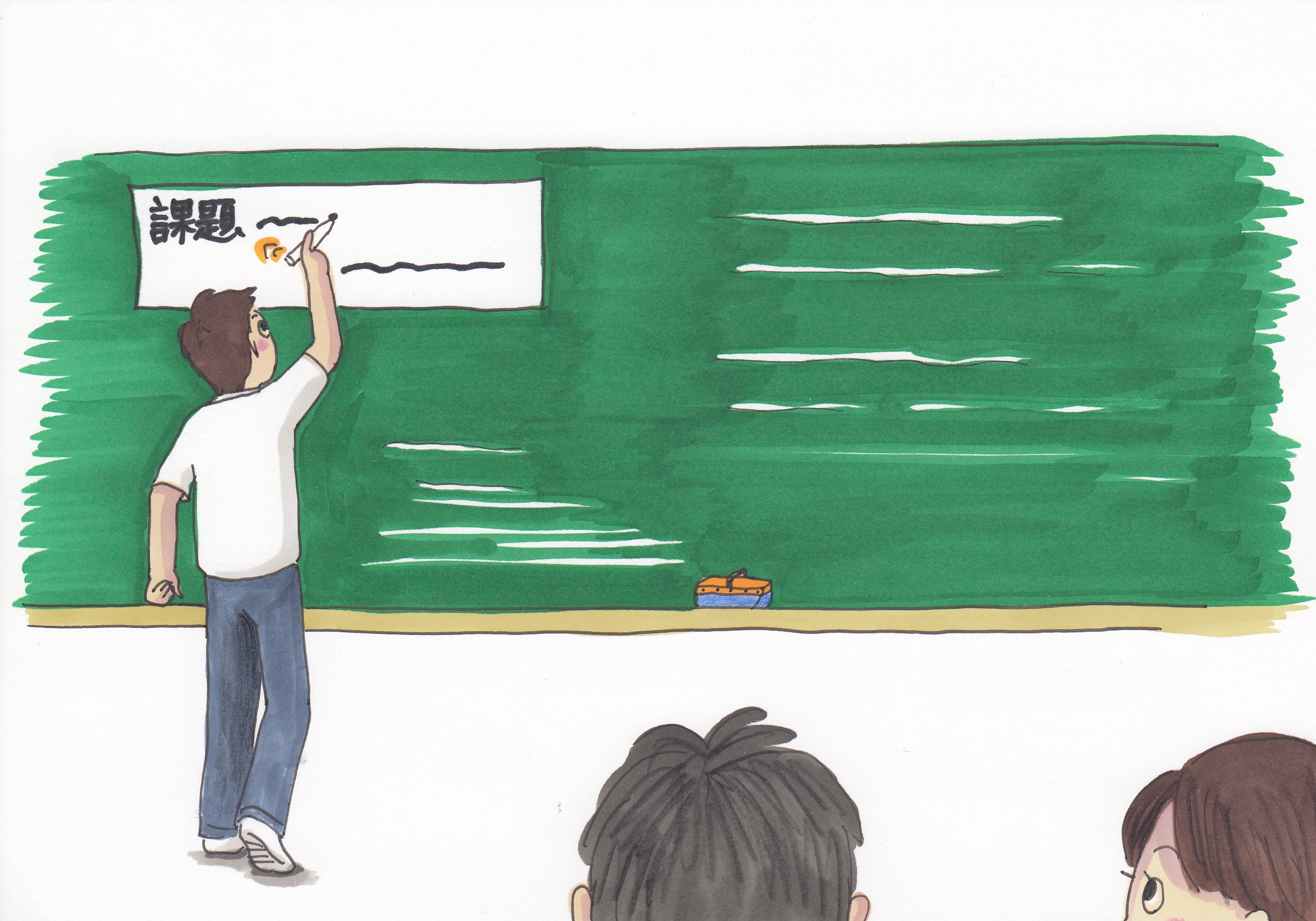 計画を立てる
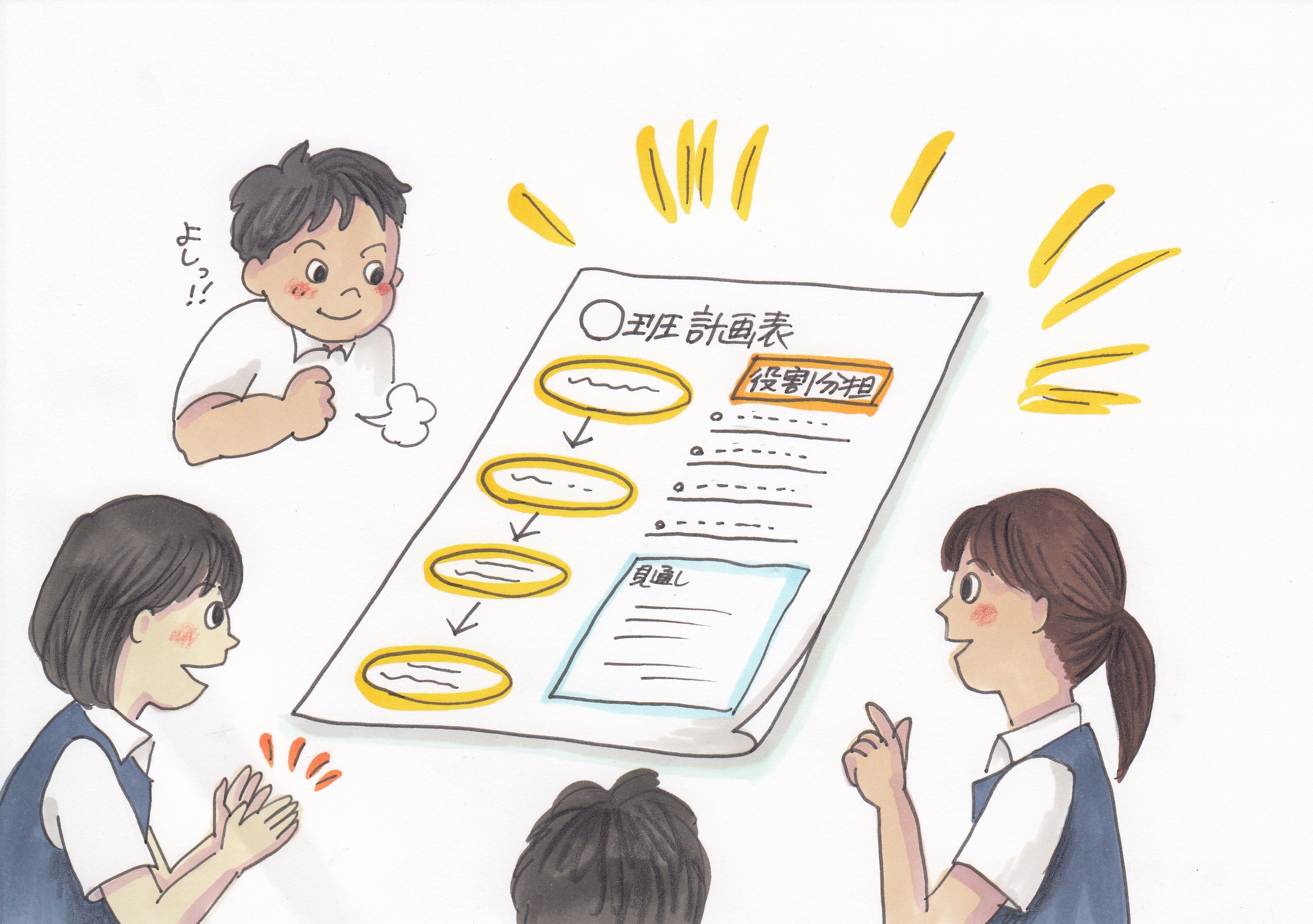 マイゴール（自己目標）を決める
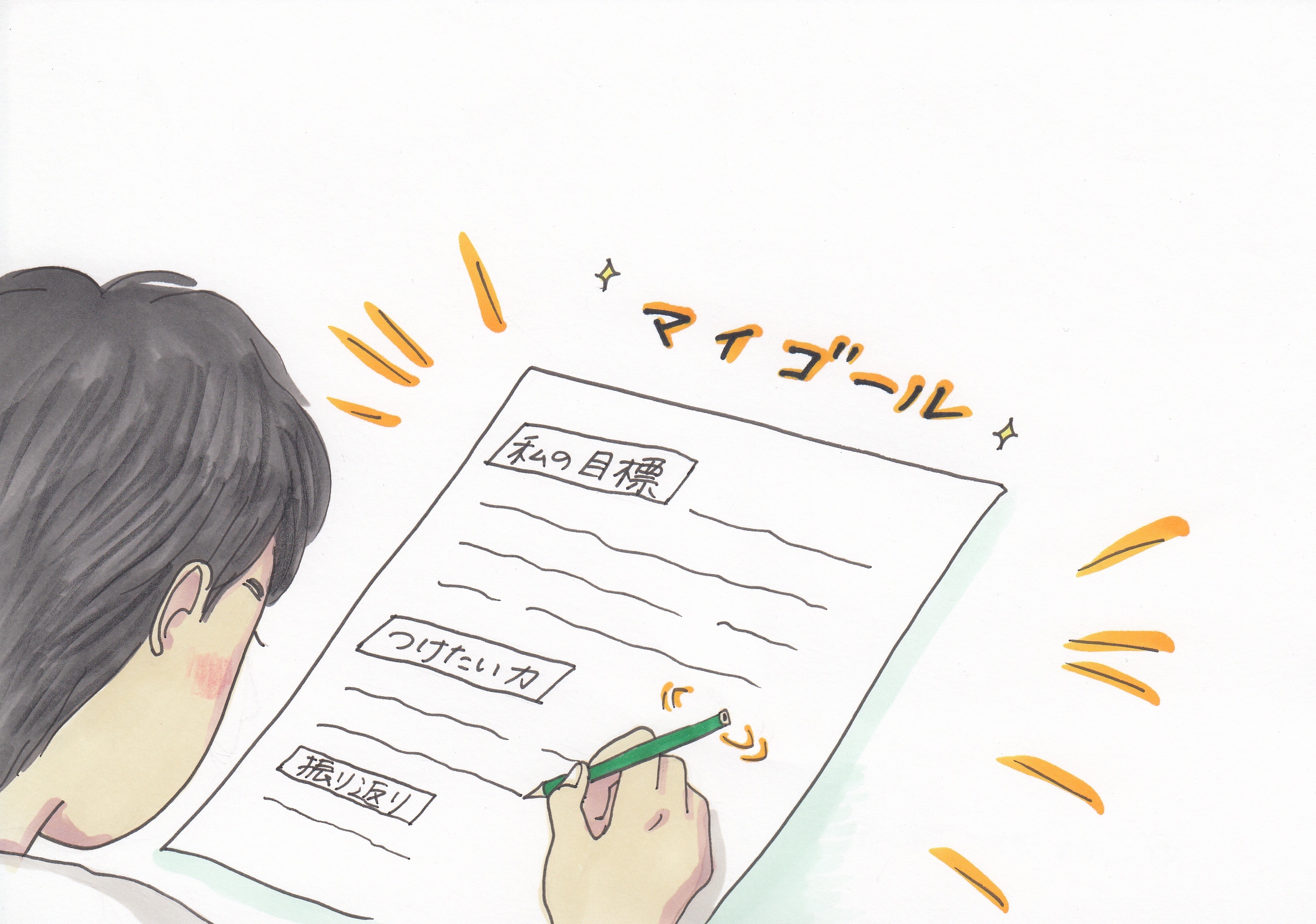 疑問や知りたいことを出し合う
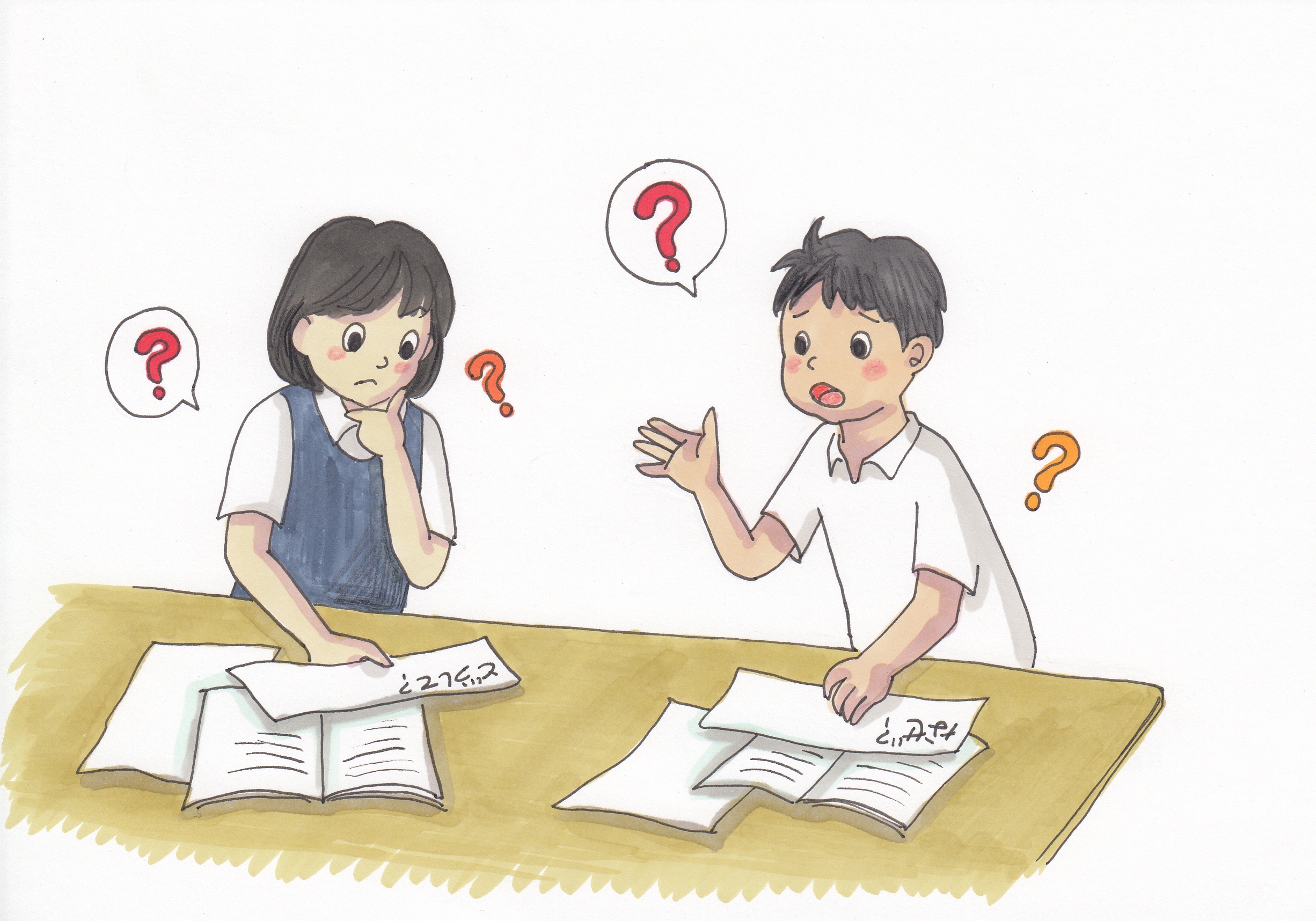 予想や仮説を立てる
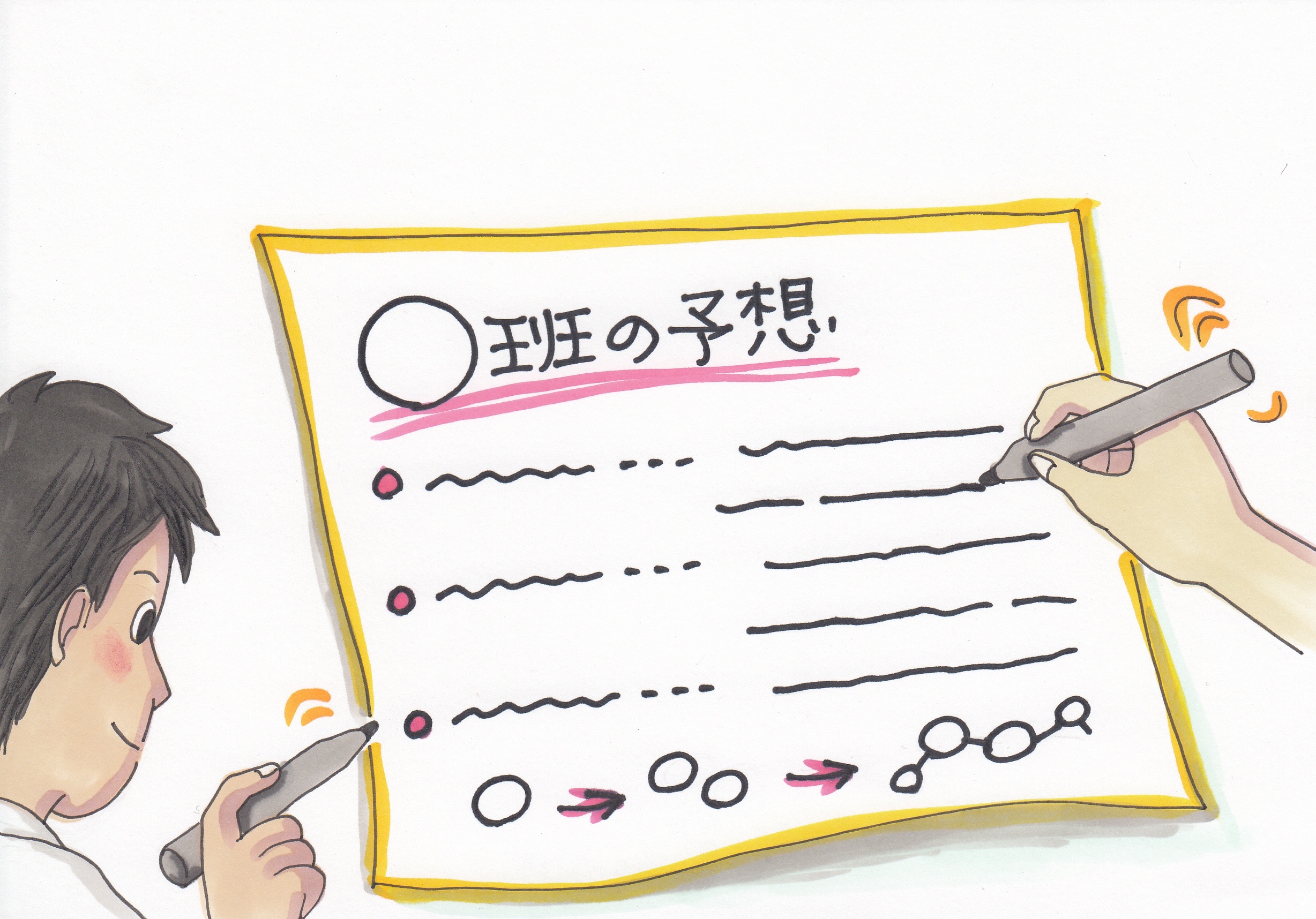 イメージマップを書く
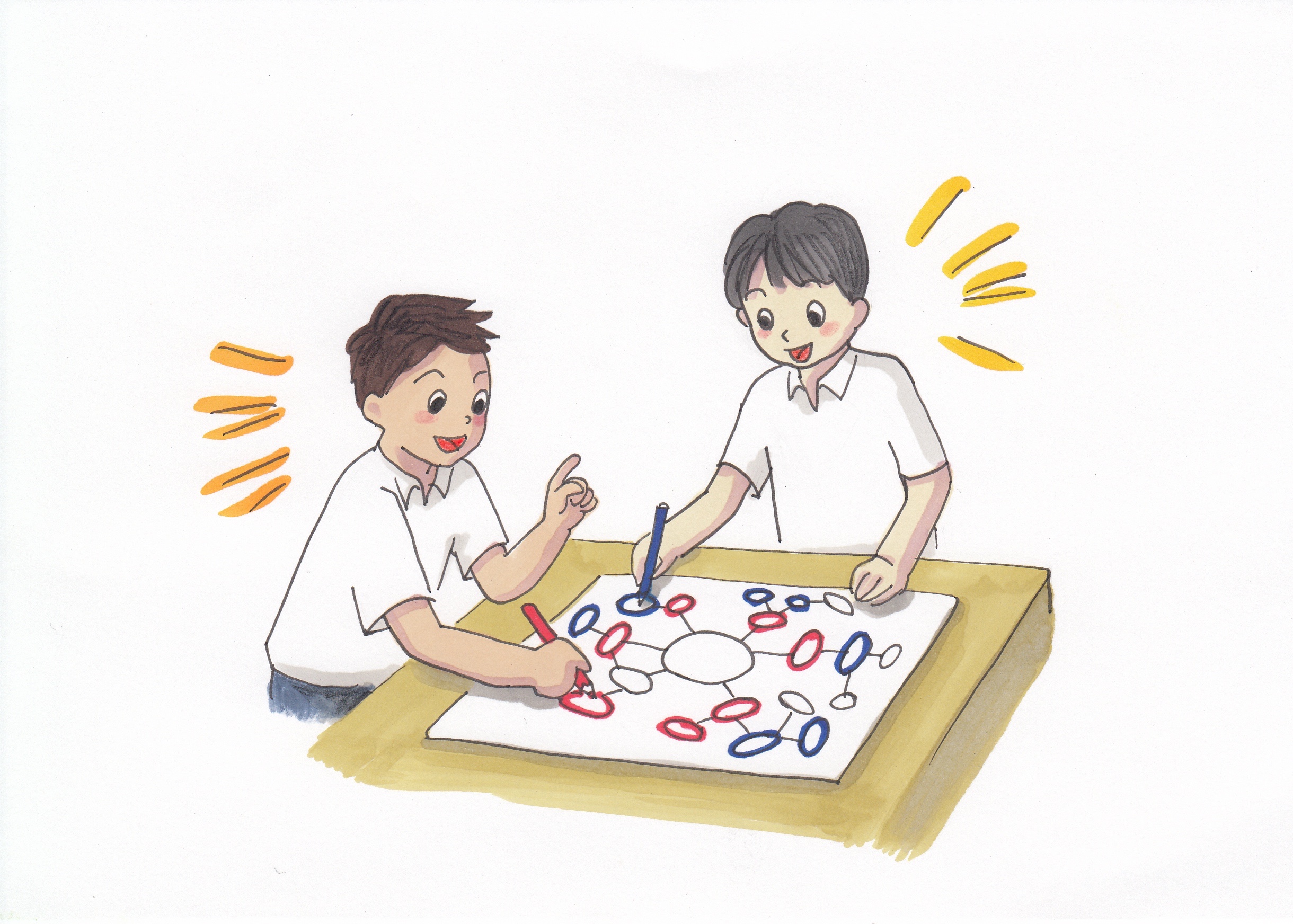 チームで作戦を立てる
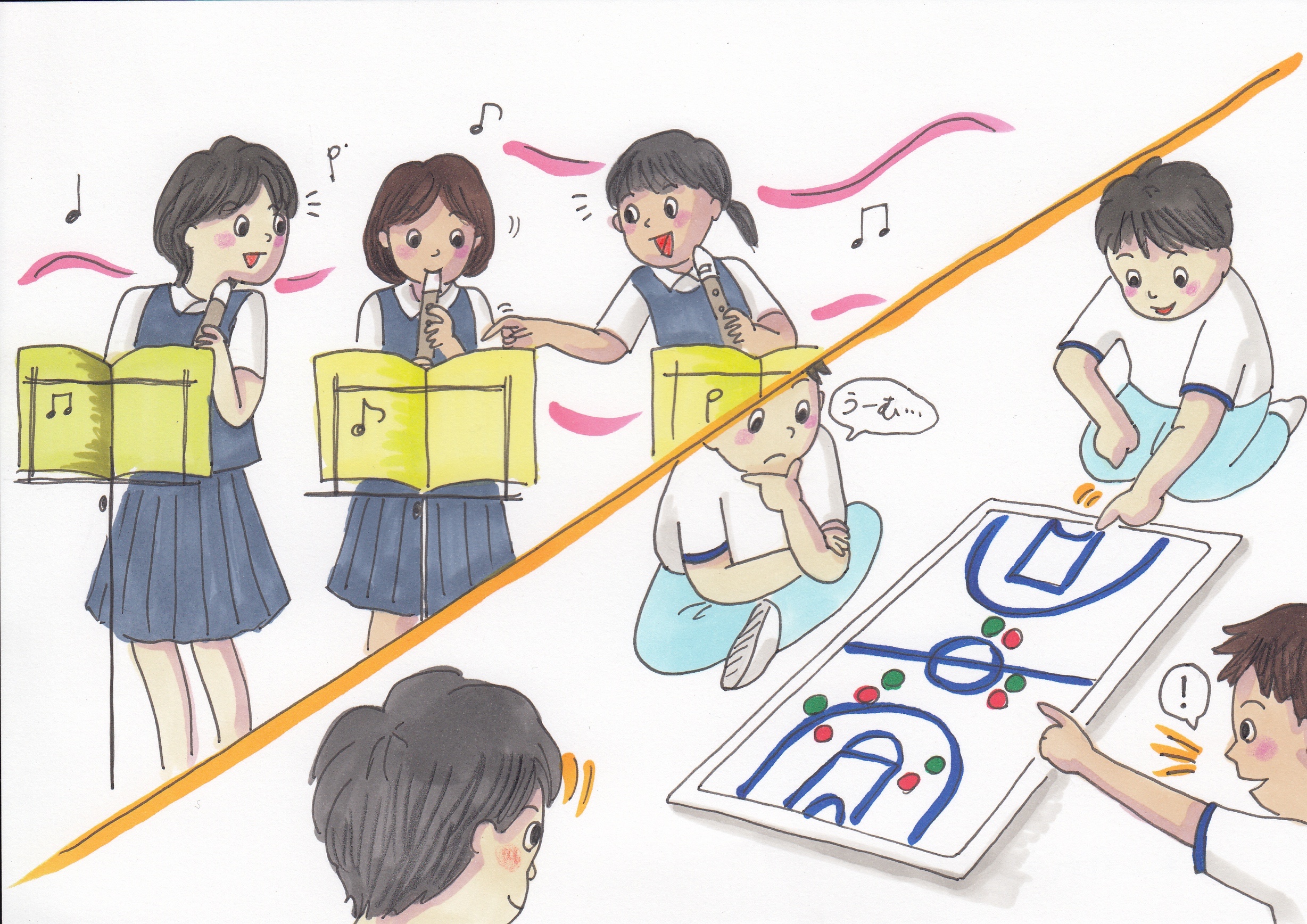 写真やビデオを見る
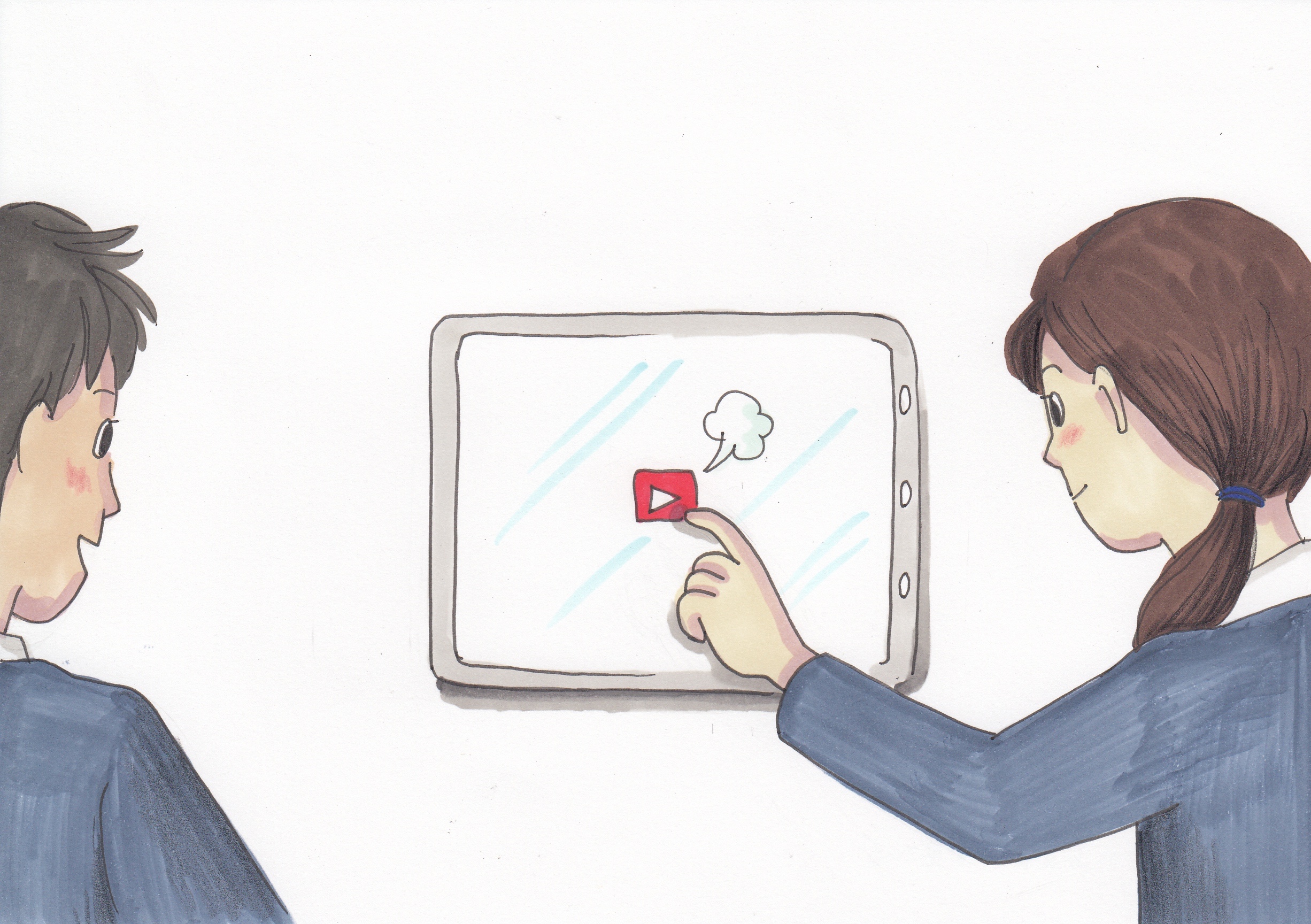 インターネットで調べる
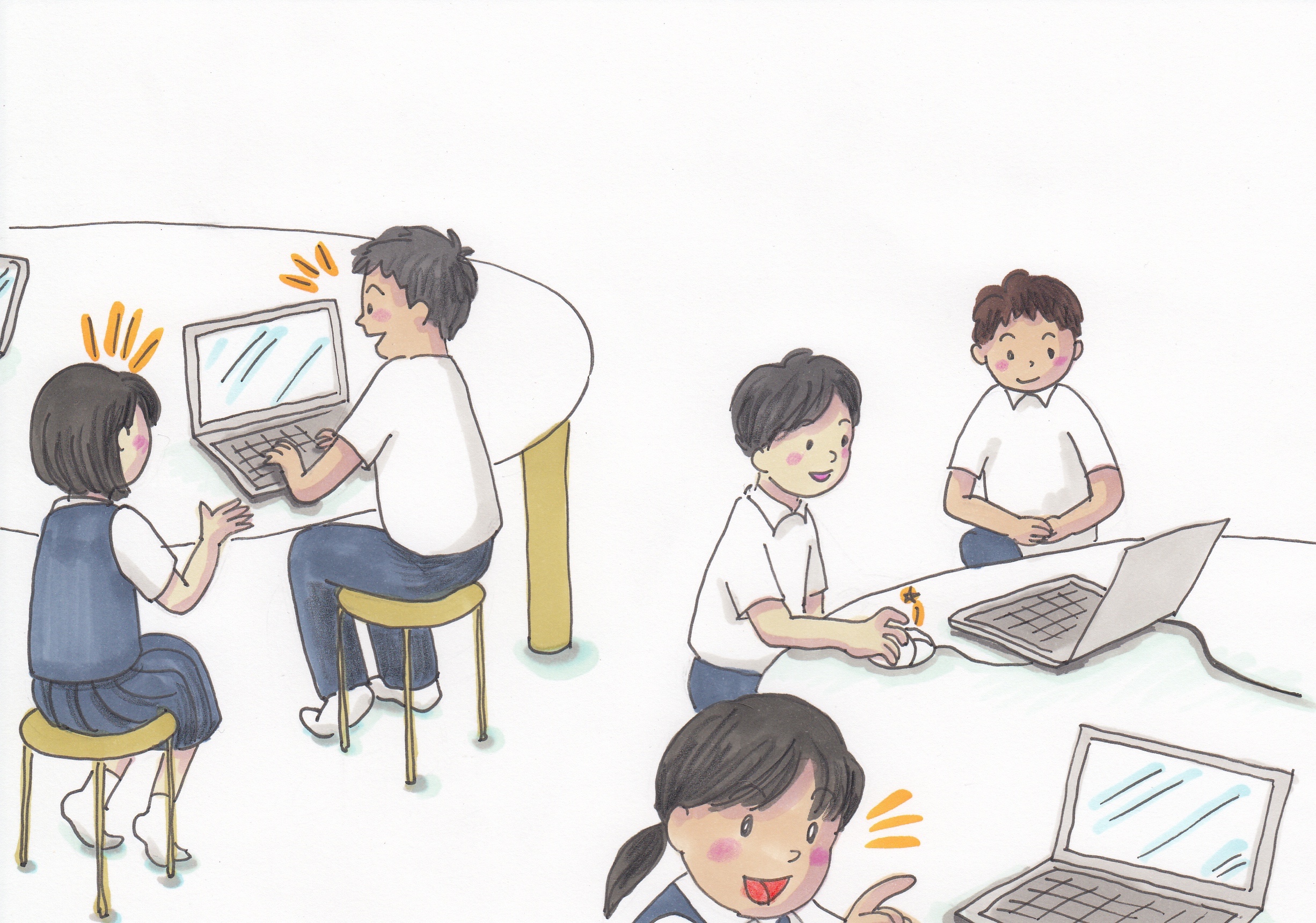 本や資料を読む
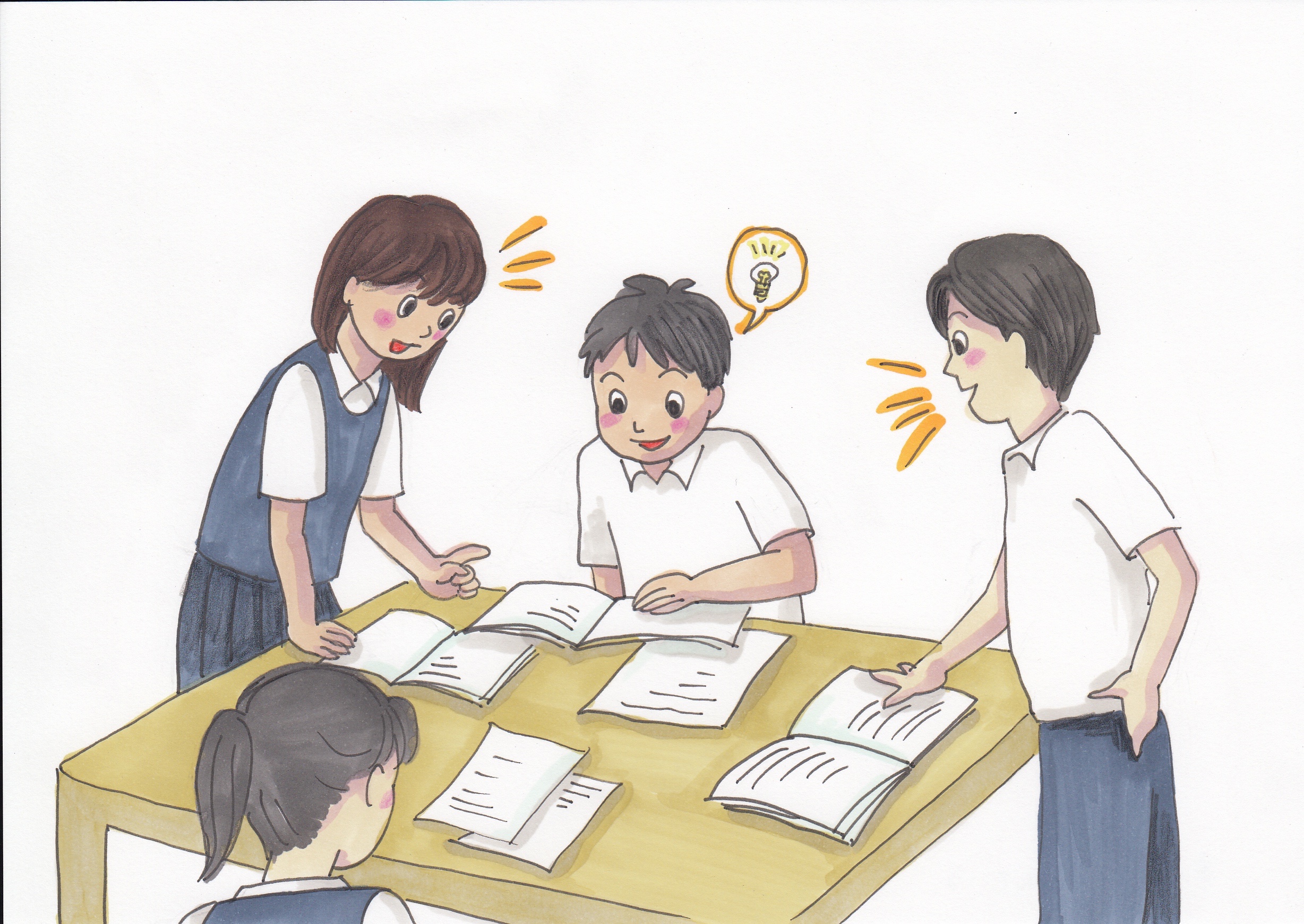 インタビューをする
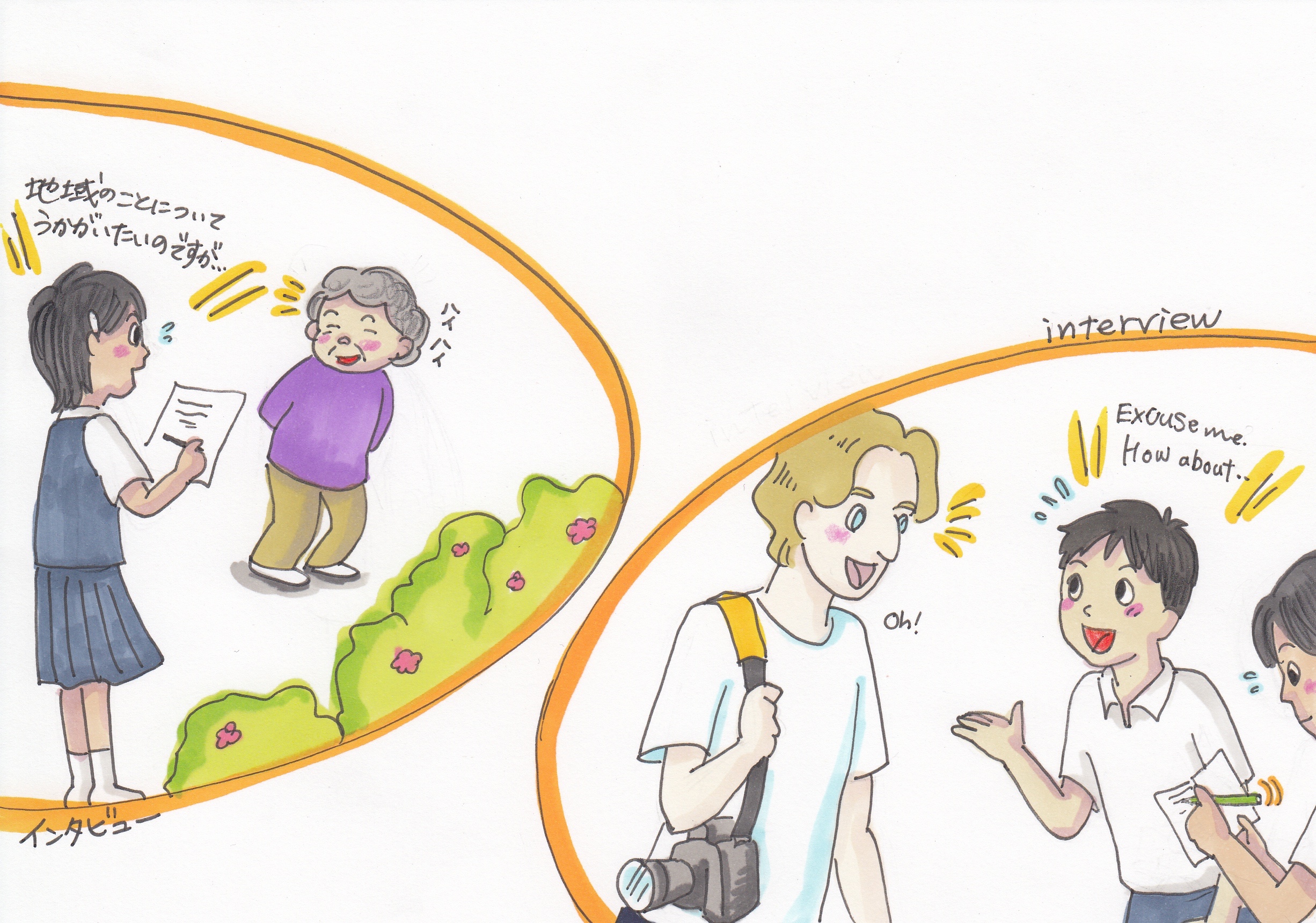 アンケートをする
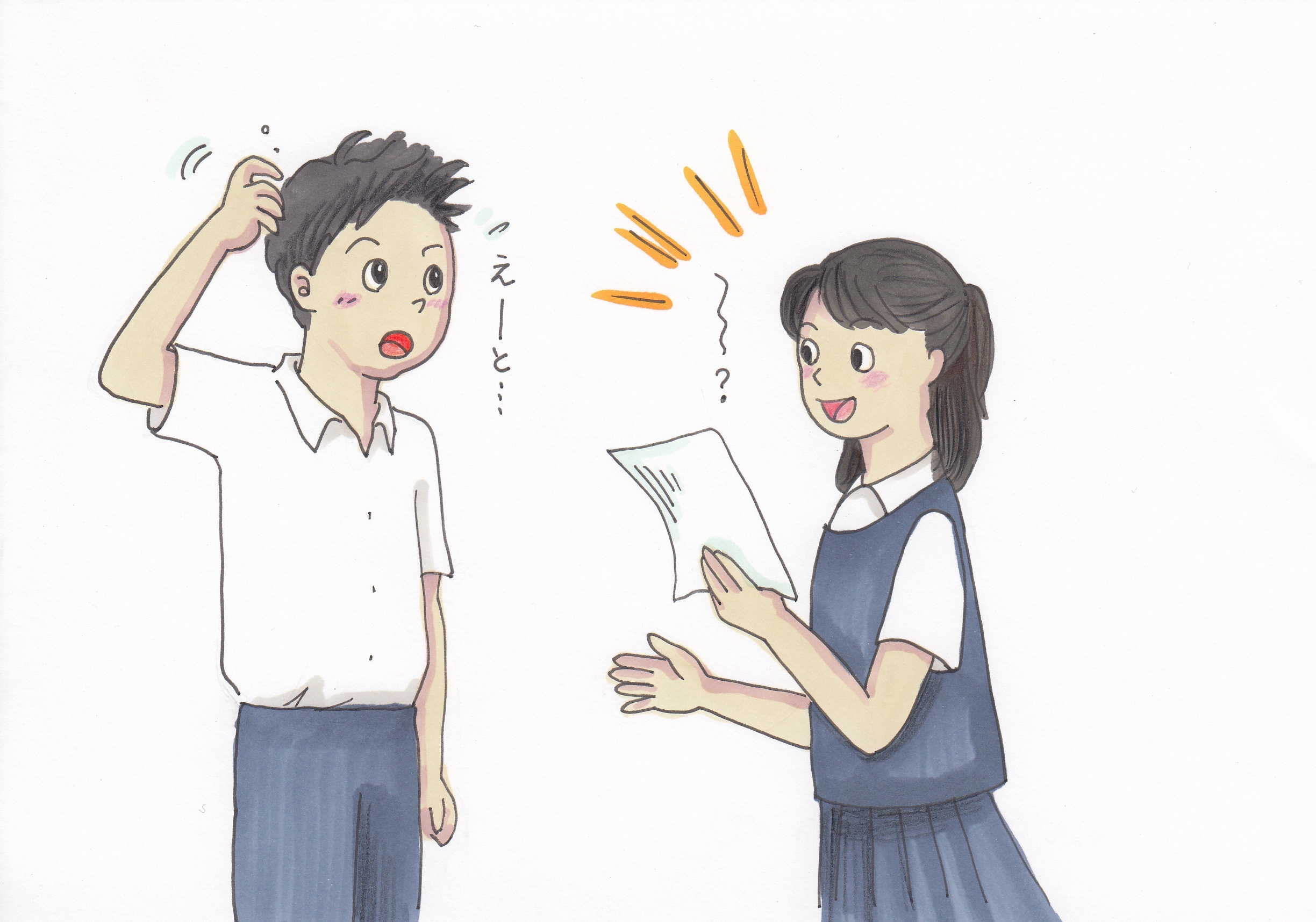 タブレットで撮影する
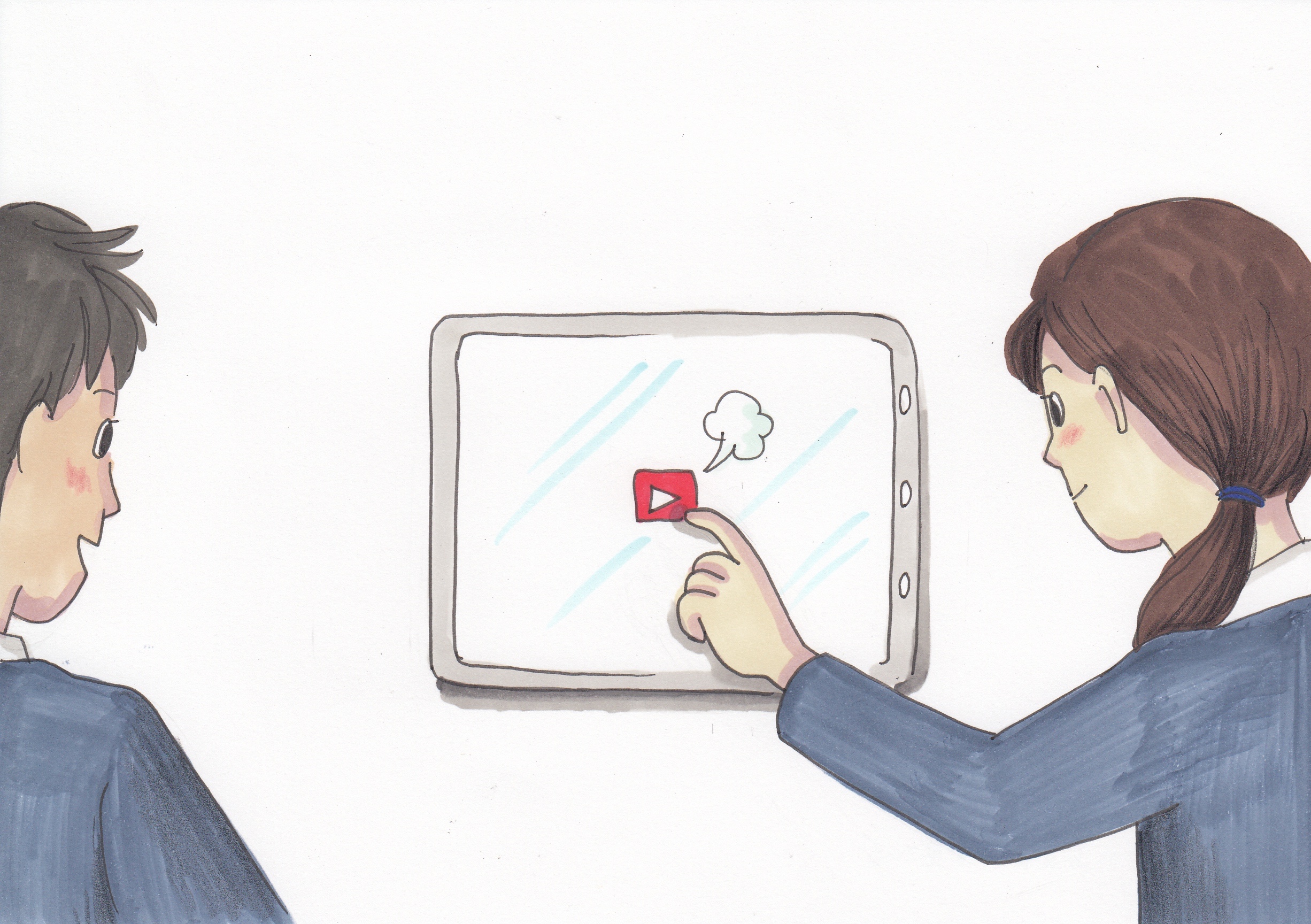 見学をして調べる
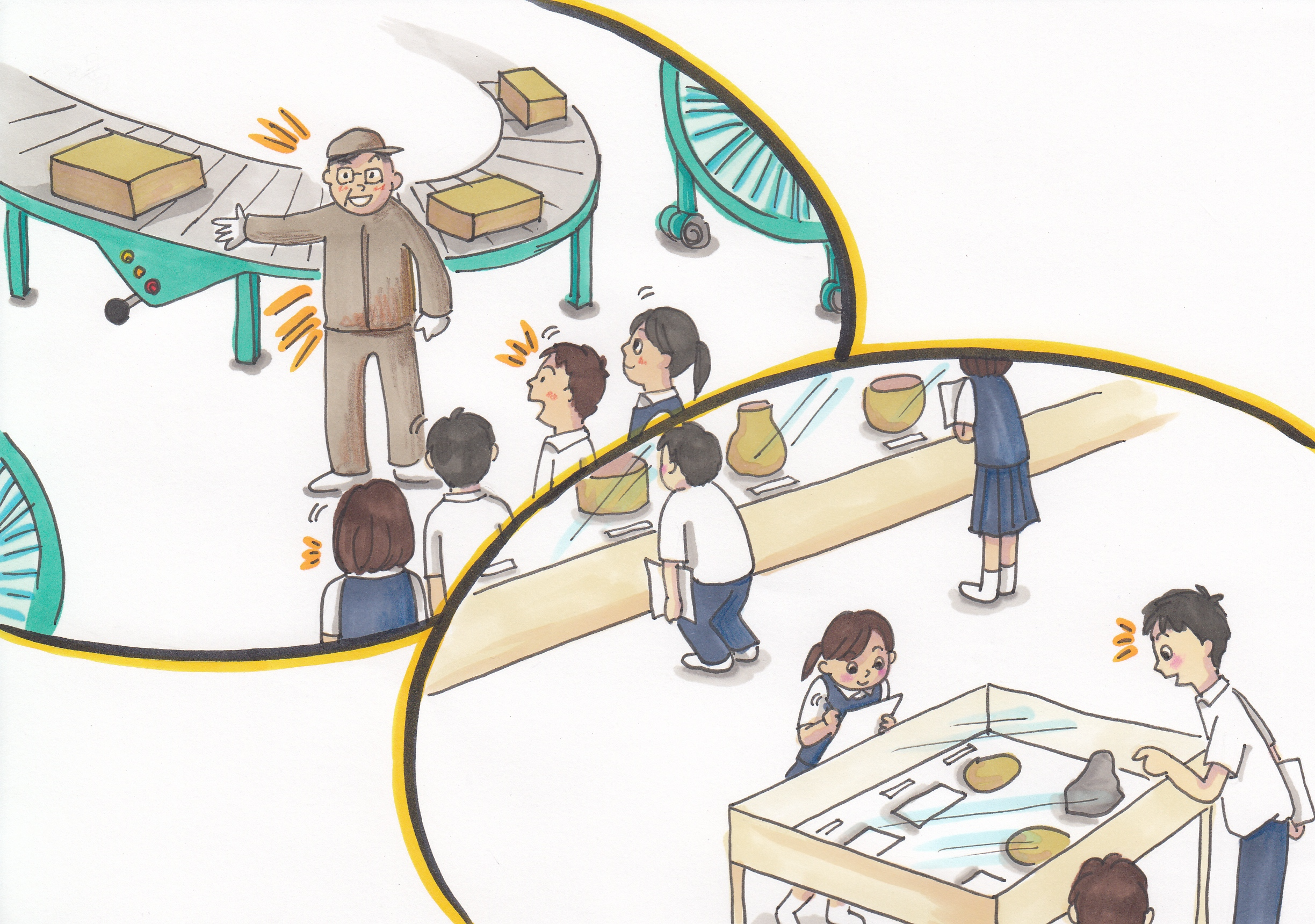 実験や観察をする
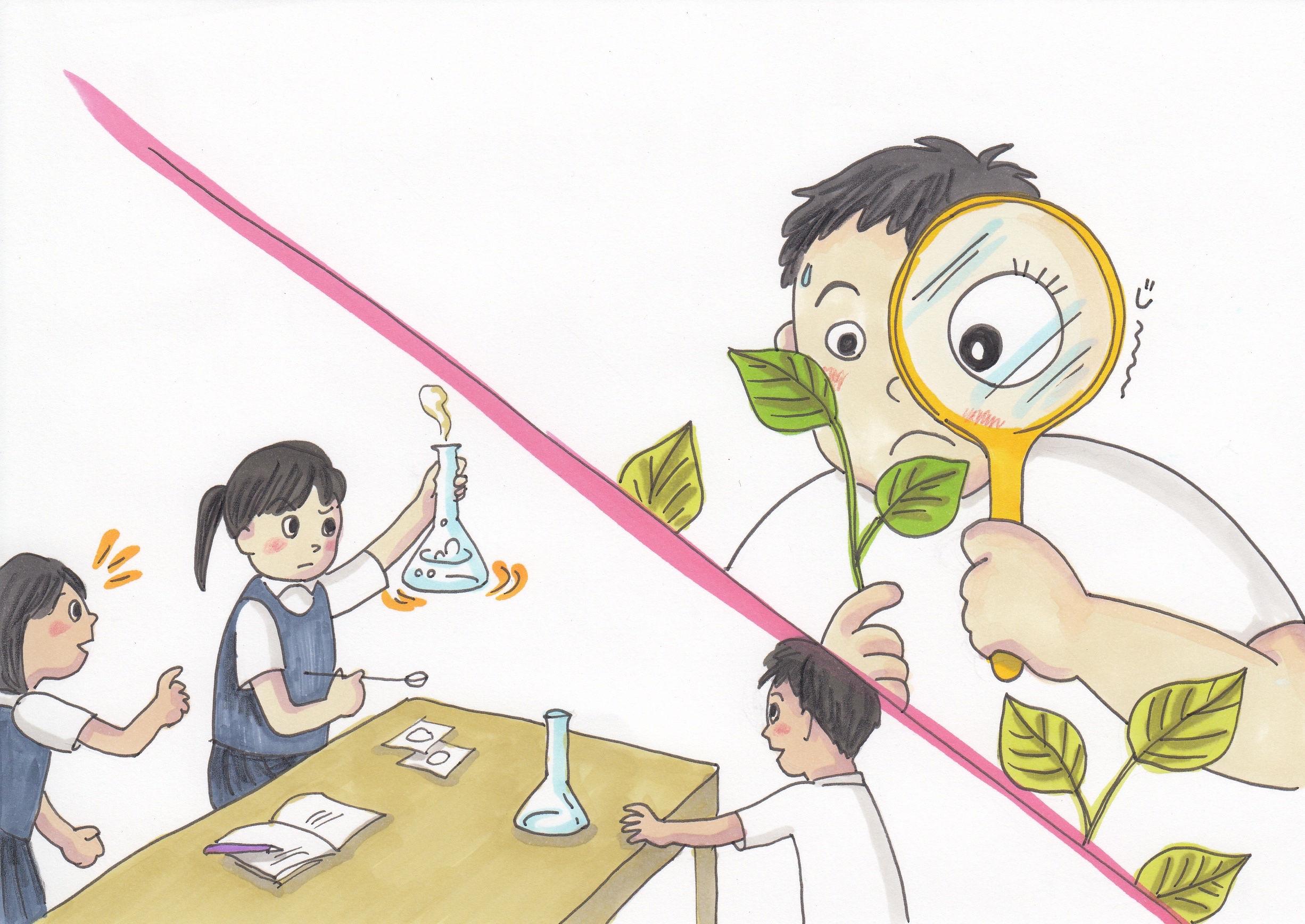 ボランティアをする
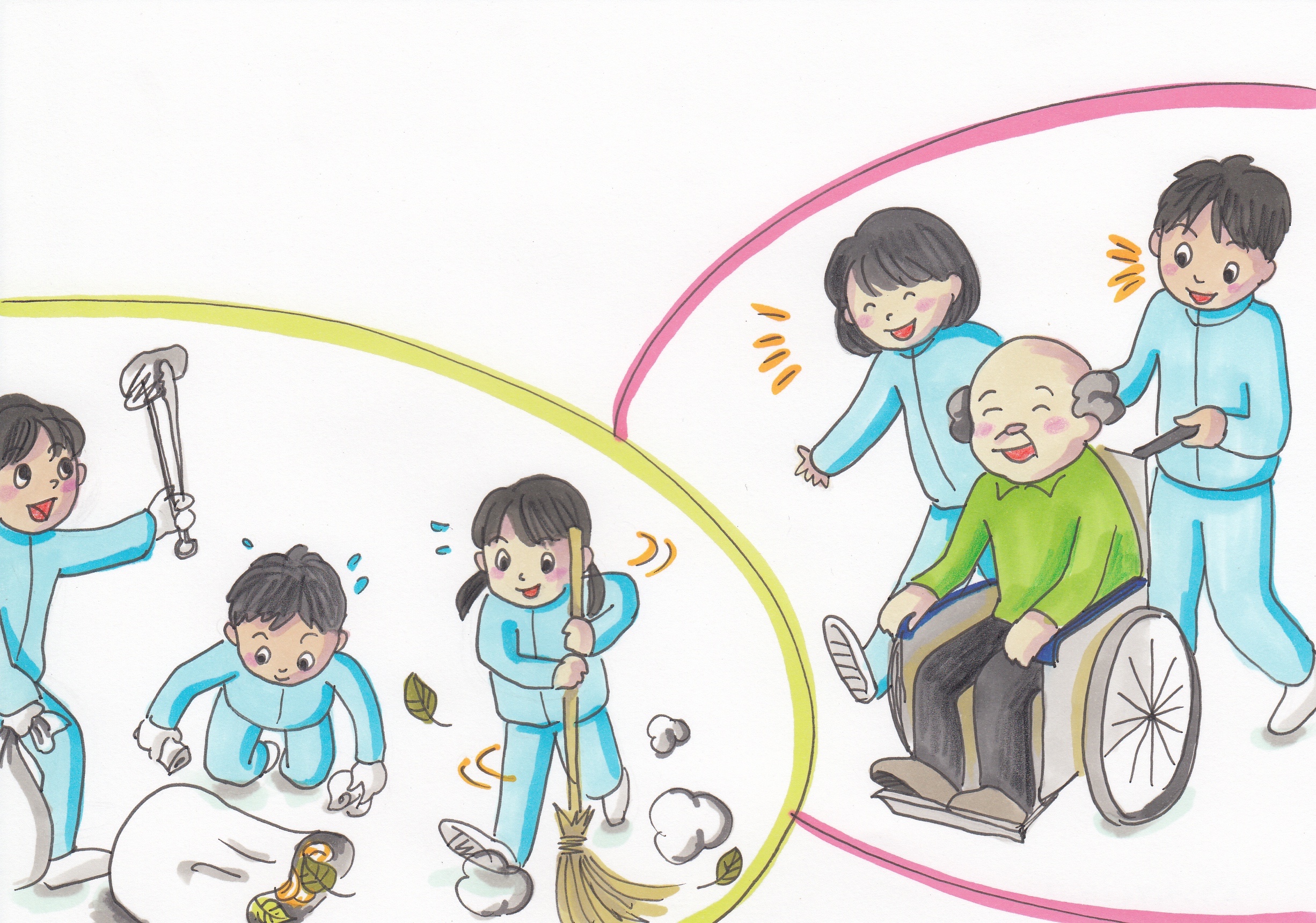 ふせんを使って分類する
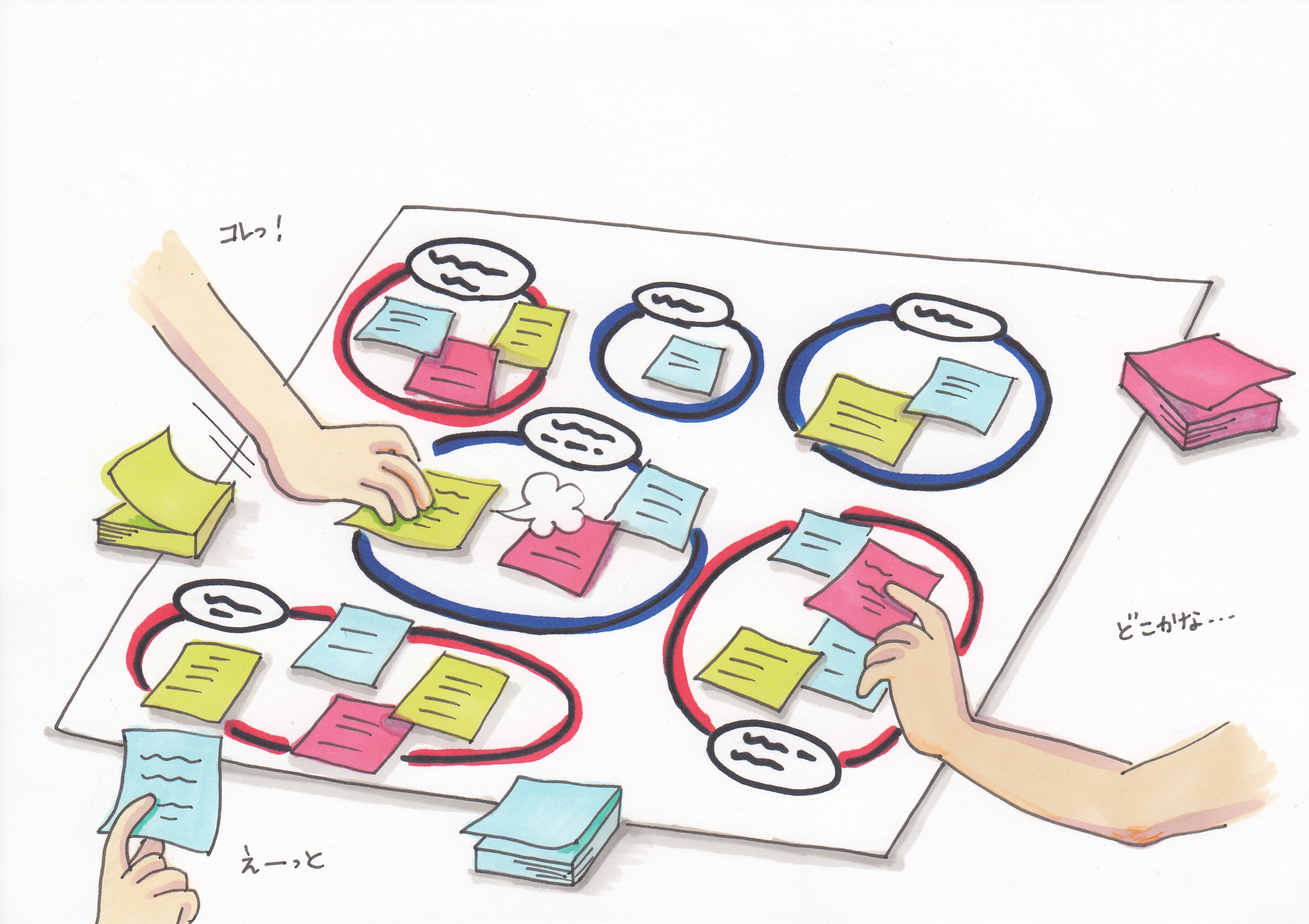 グループで話し合う
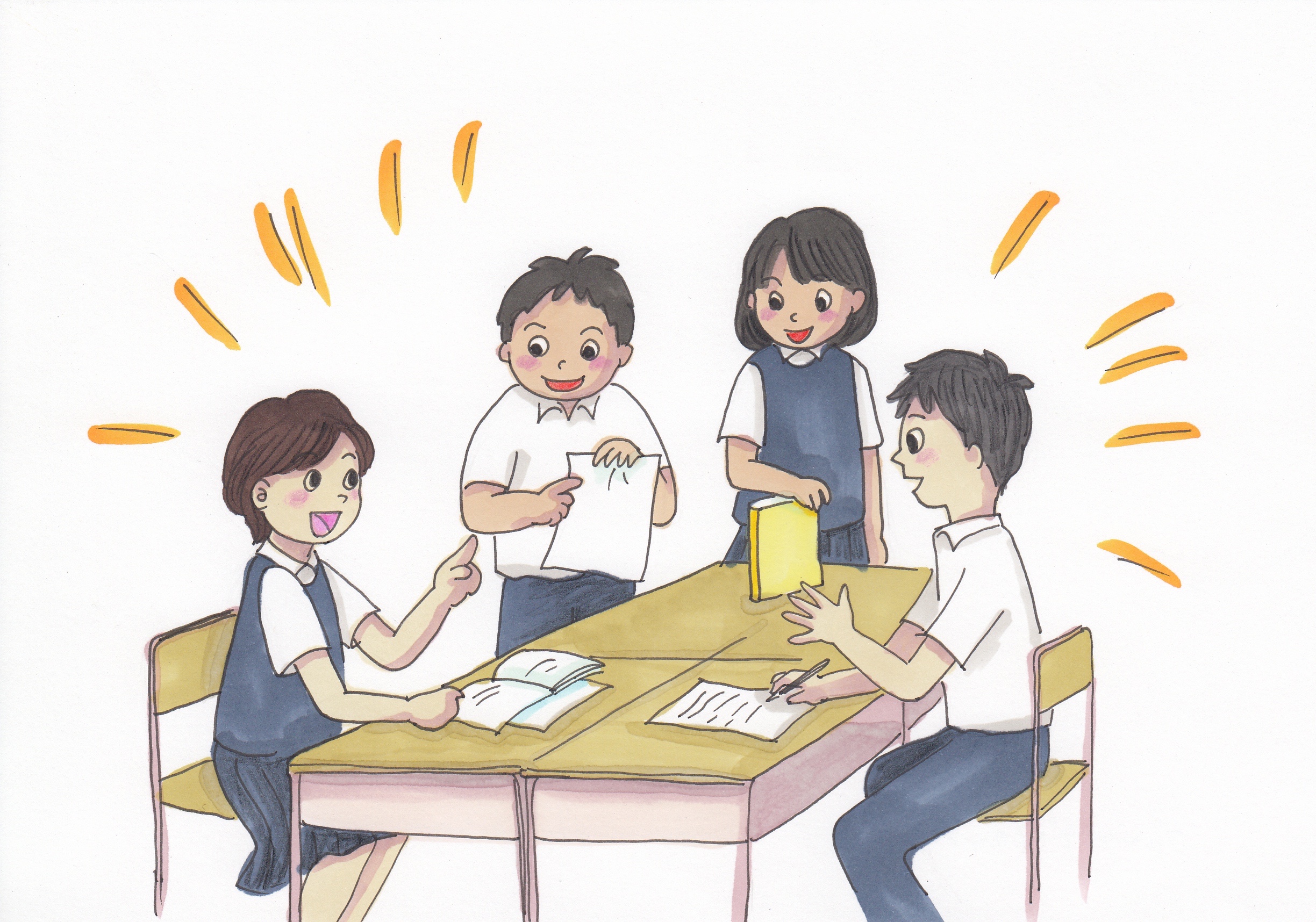 グループで考えをまとめる
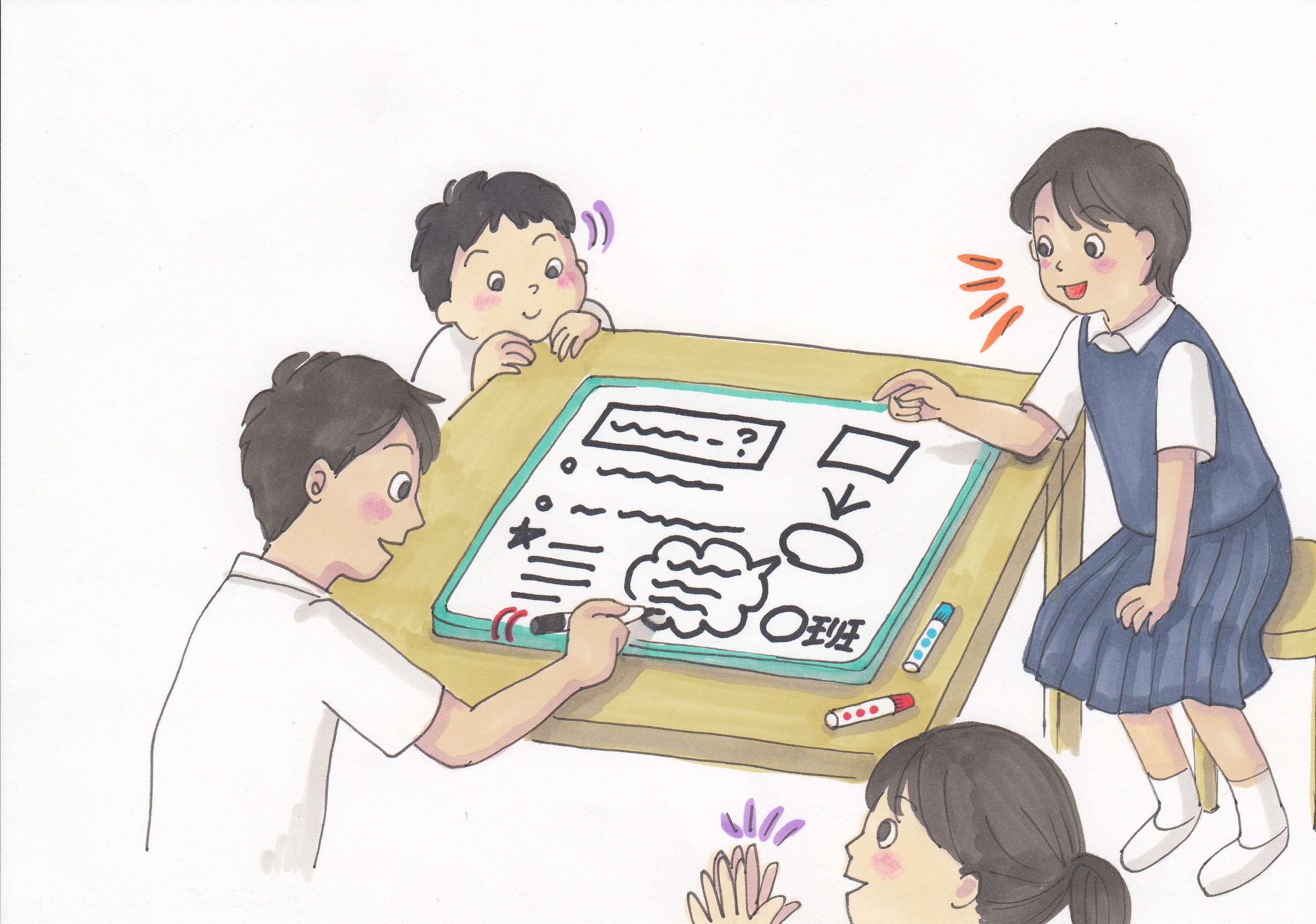 学級で話し合う
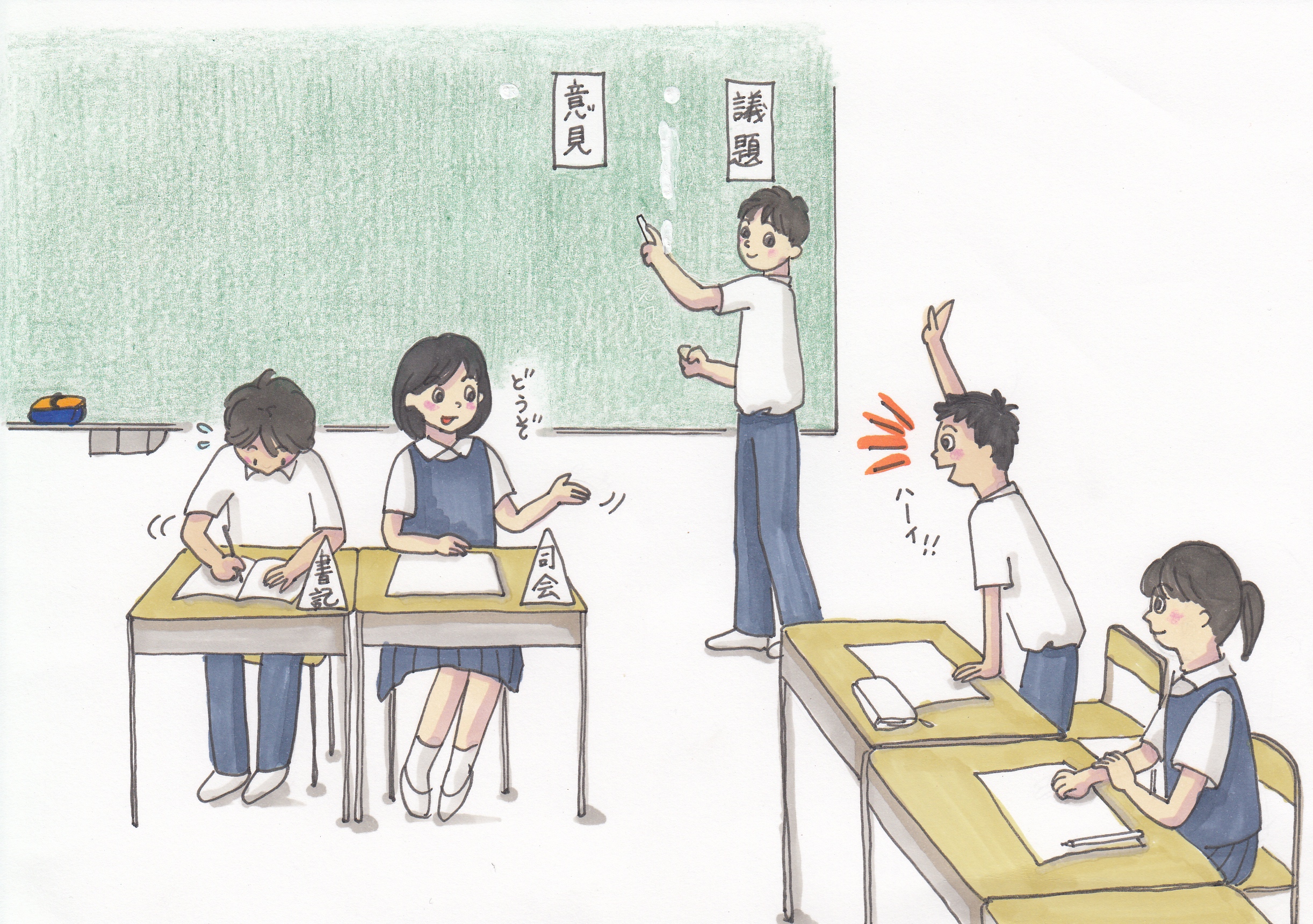 ディベート（討論会）をする
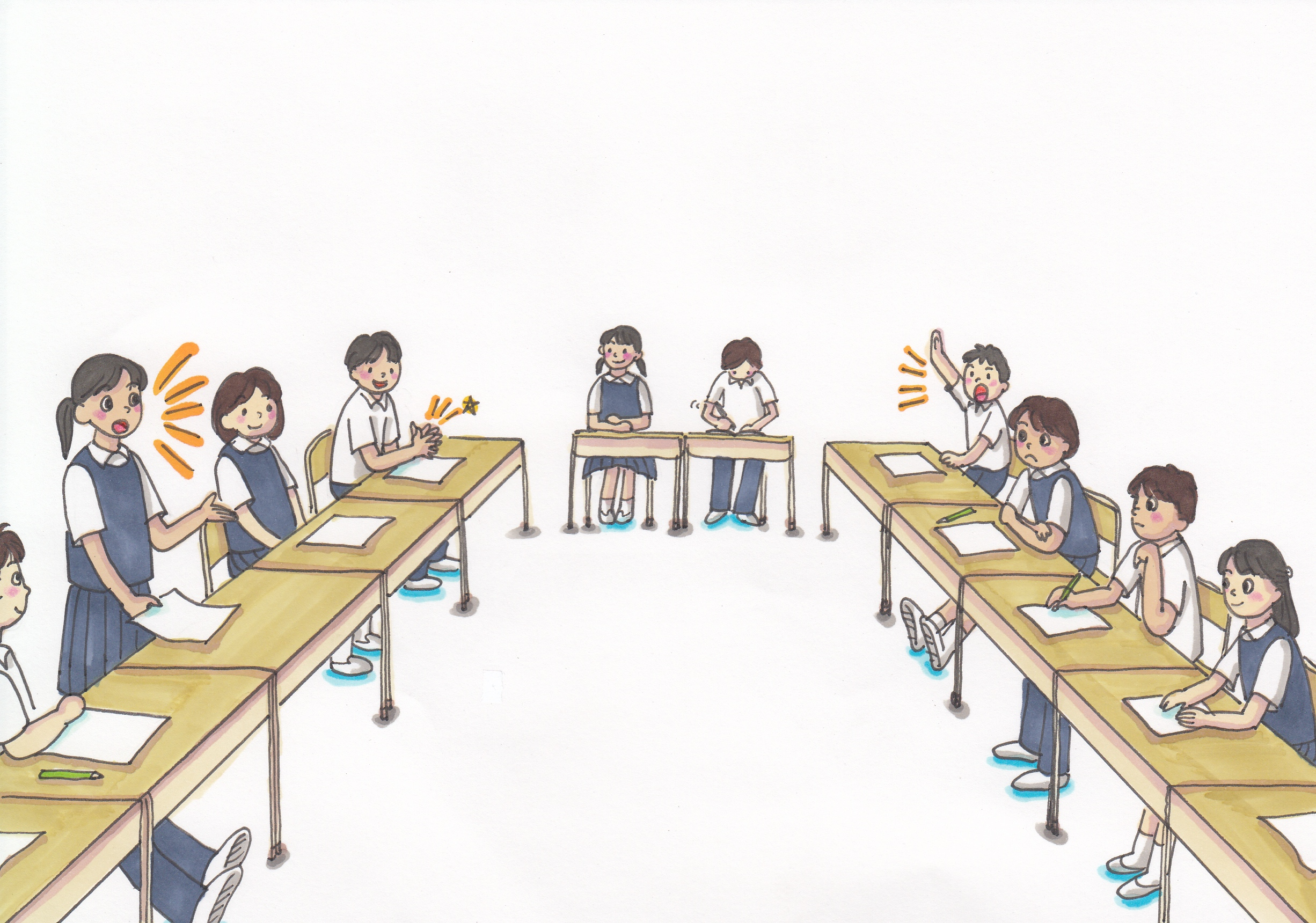 身体表現や演技をする
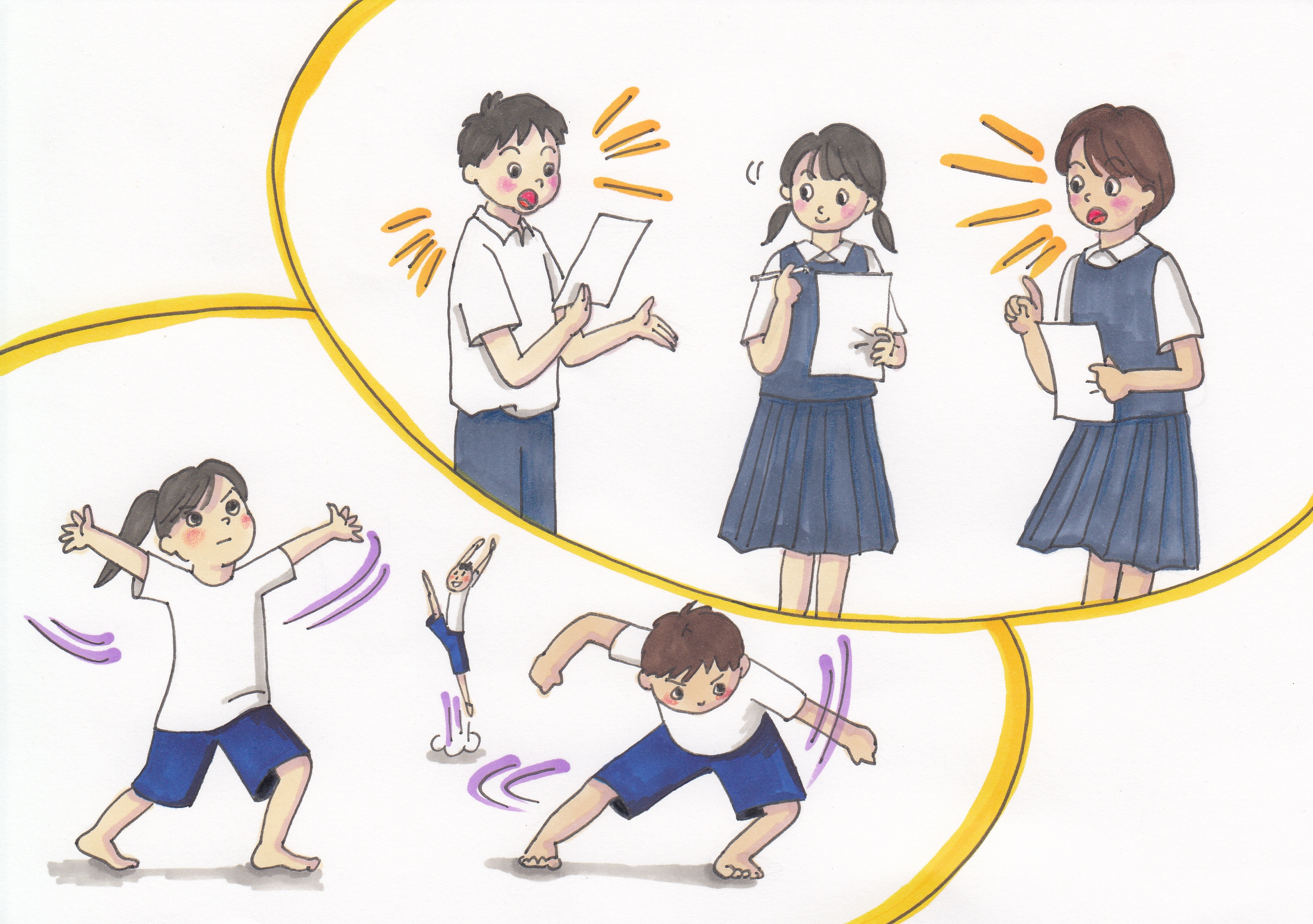 友だちにアドバイスをする
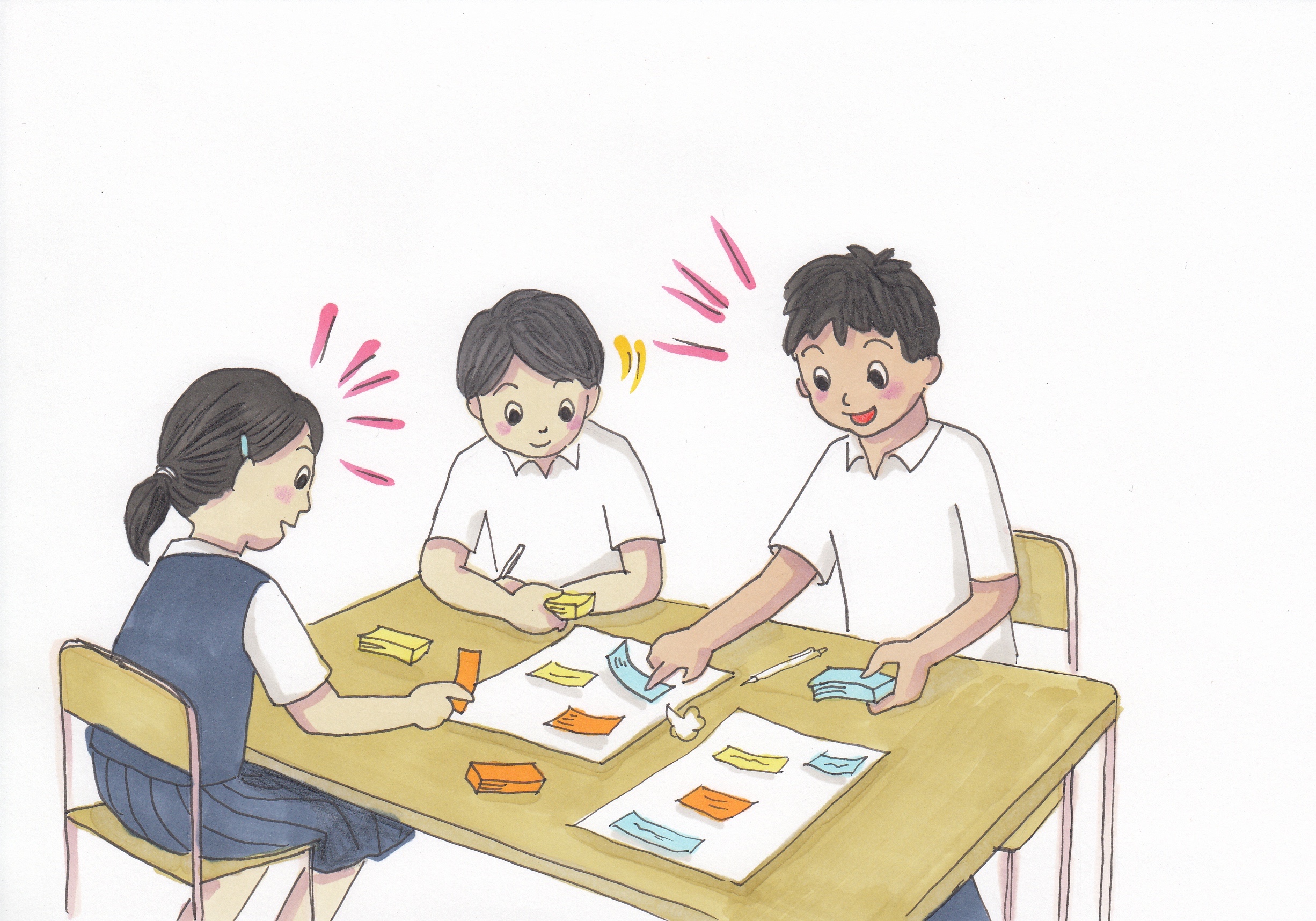 教え合いや学び合いをする
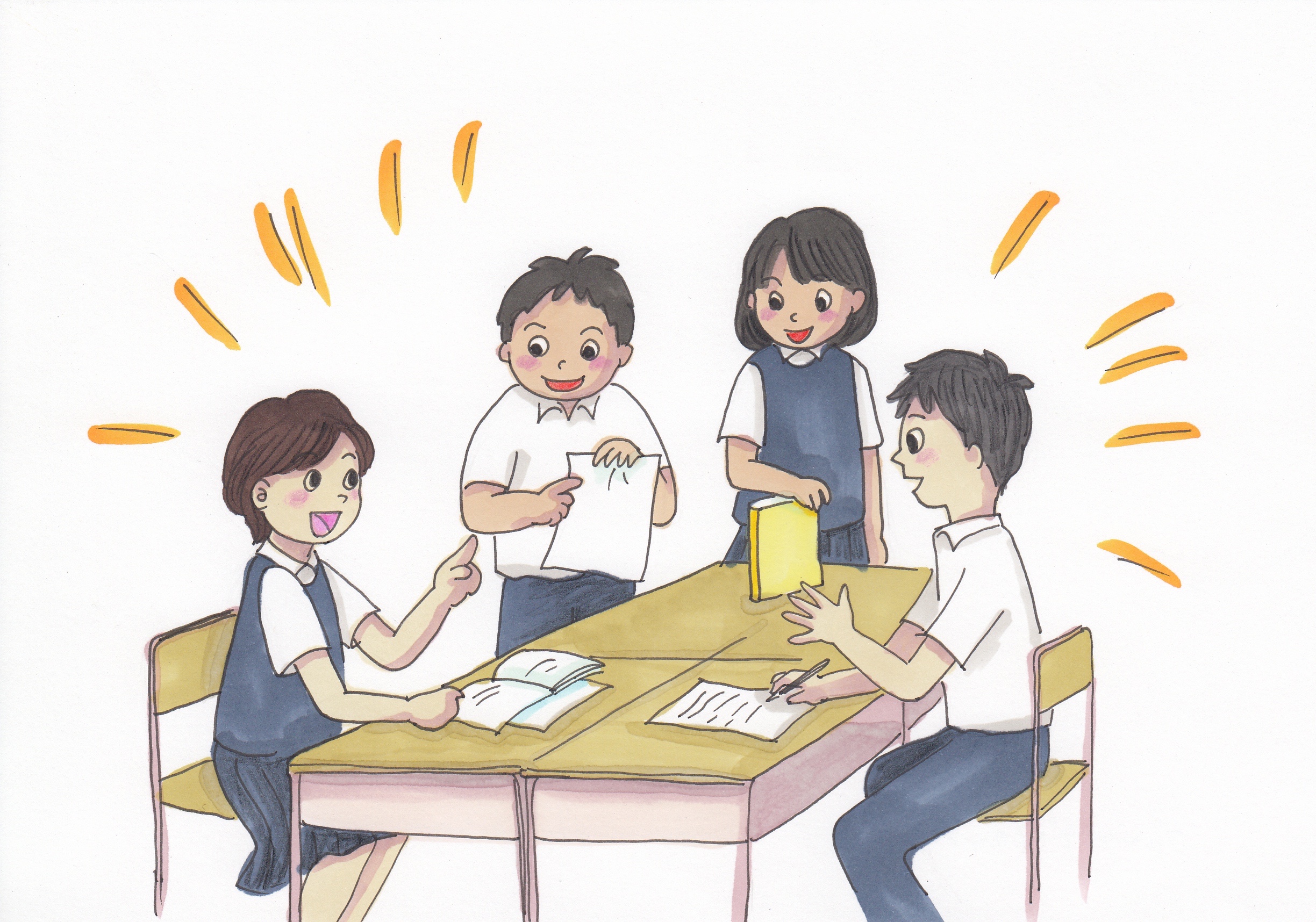 アンケート結果を分析する
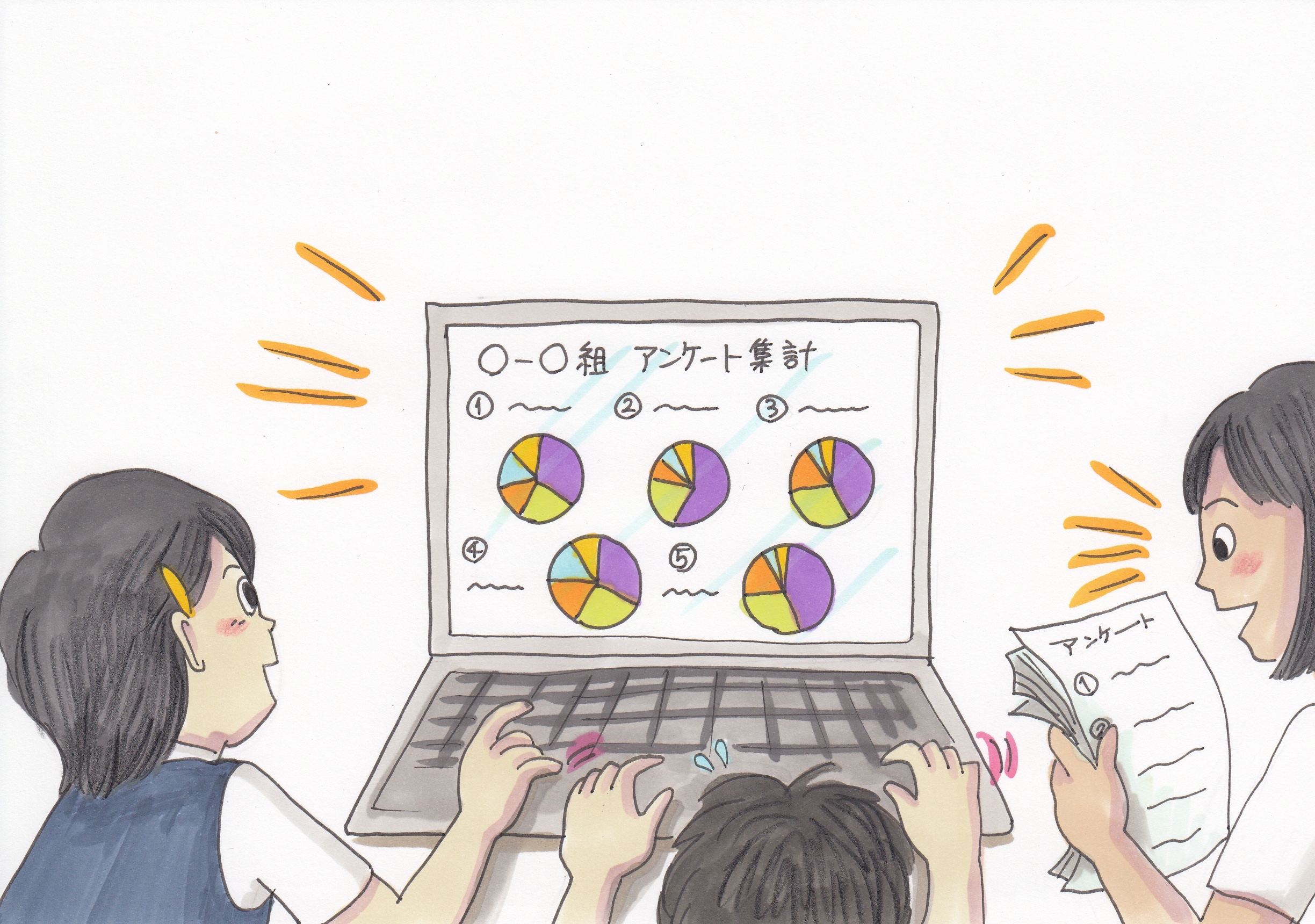 新聞や発表資料を作る
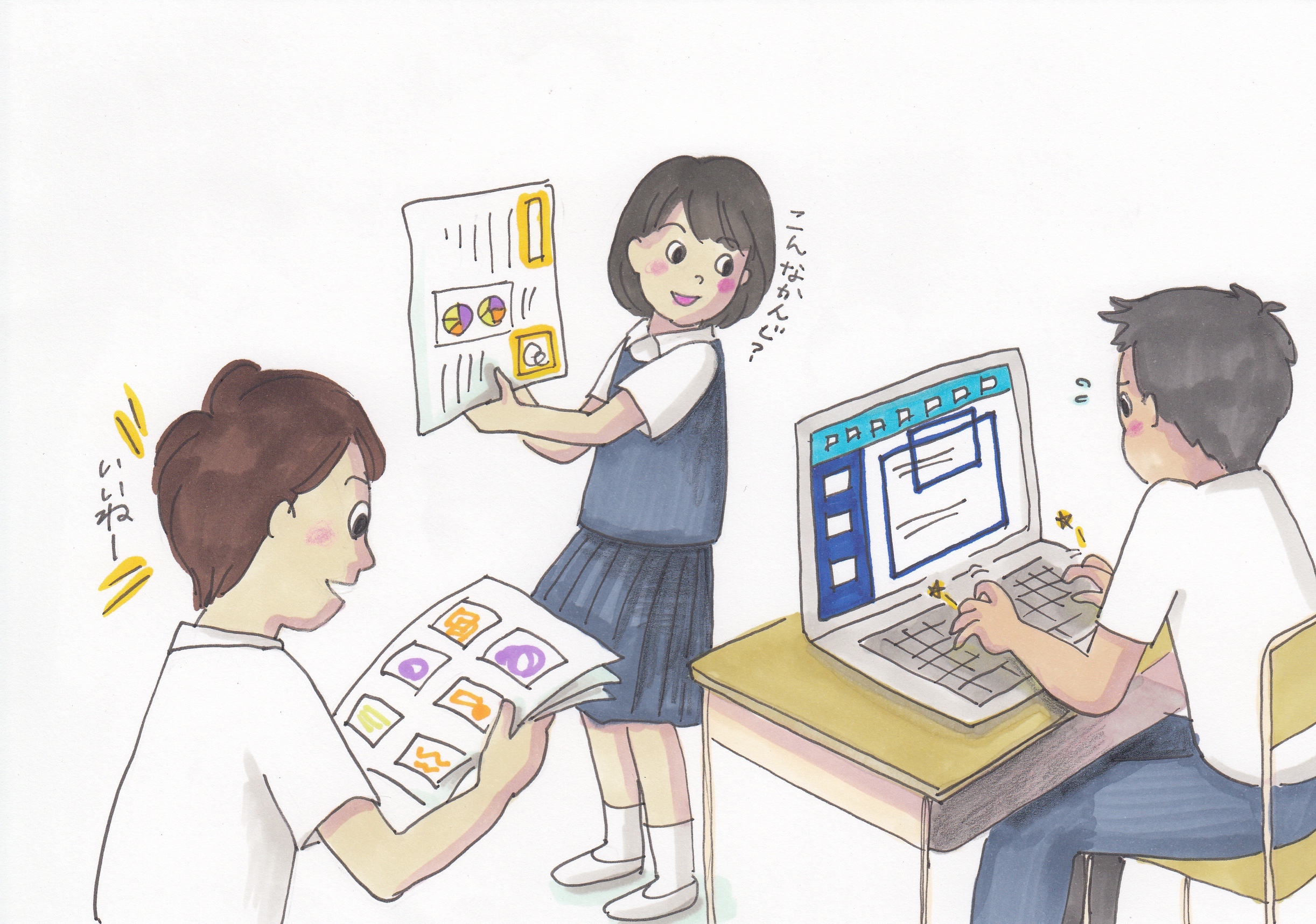 絵本やマンガを作る
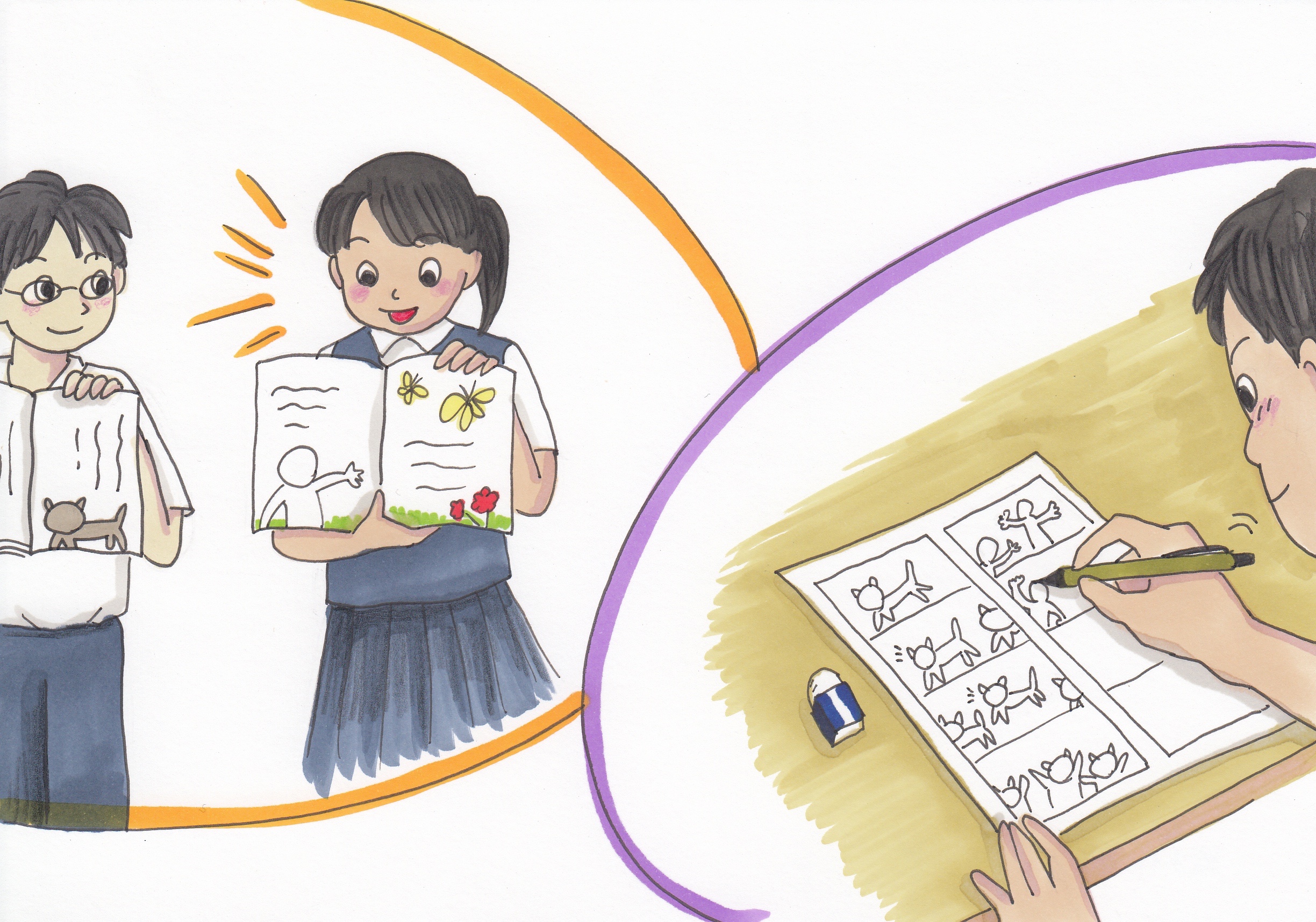 製作活動（ものづくり）をする
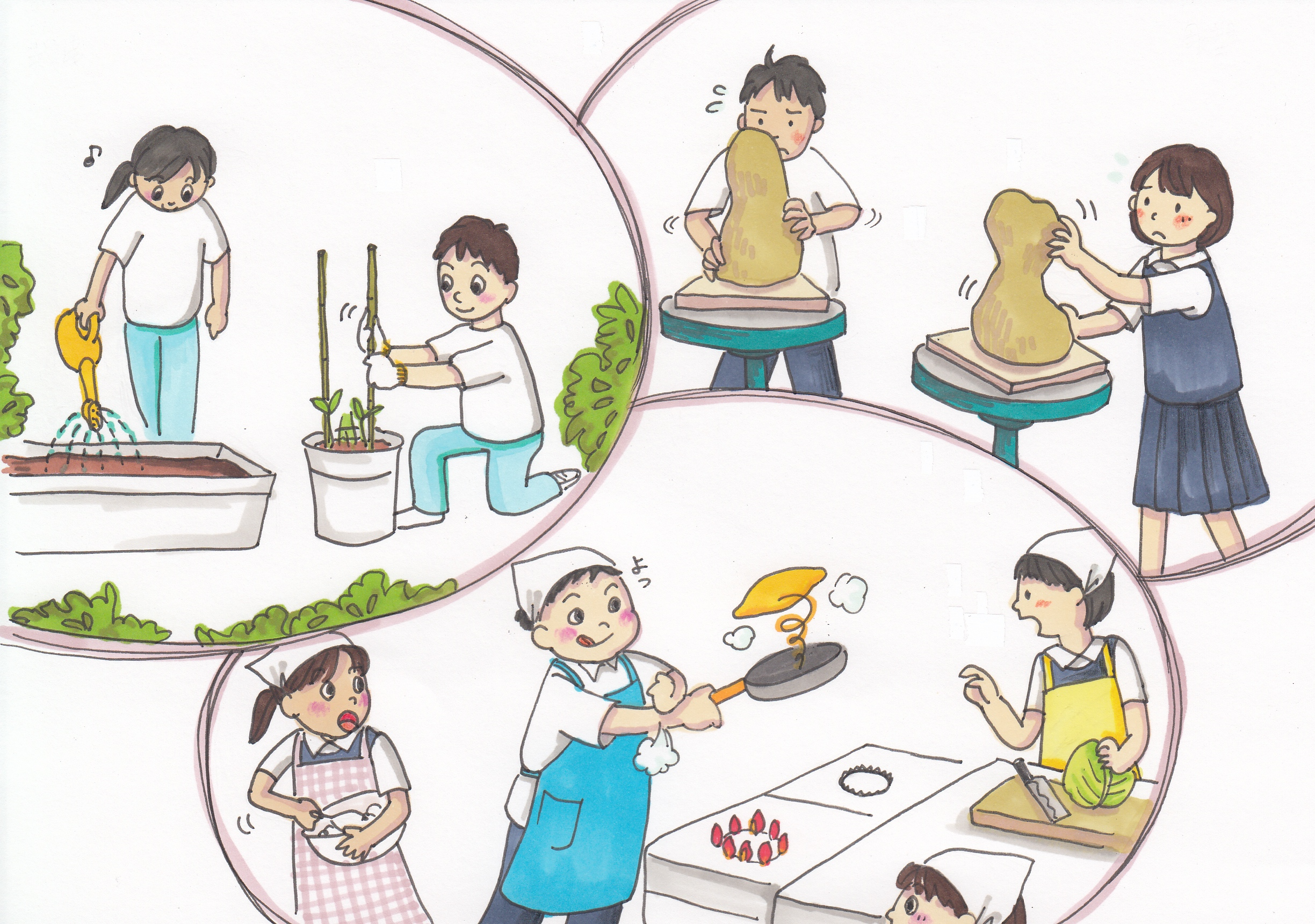 中間発表会で相互評価する
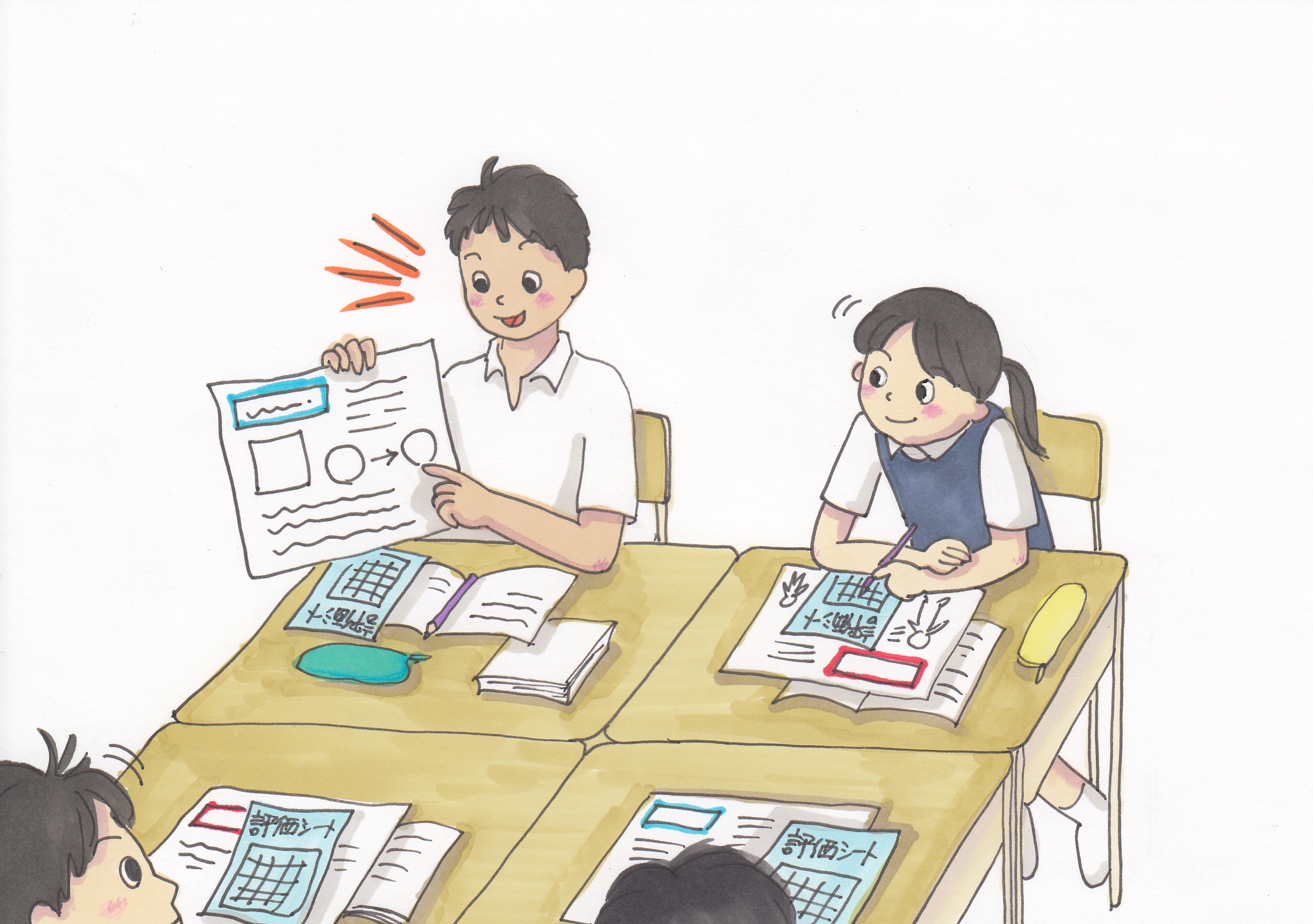 ペアで交流や相互評価をする
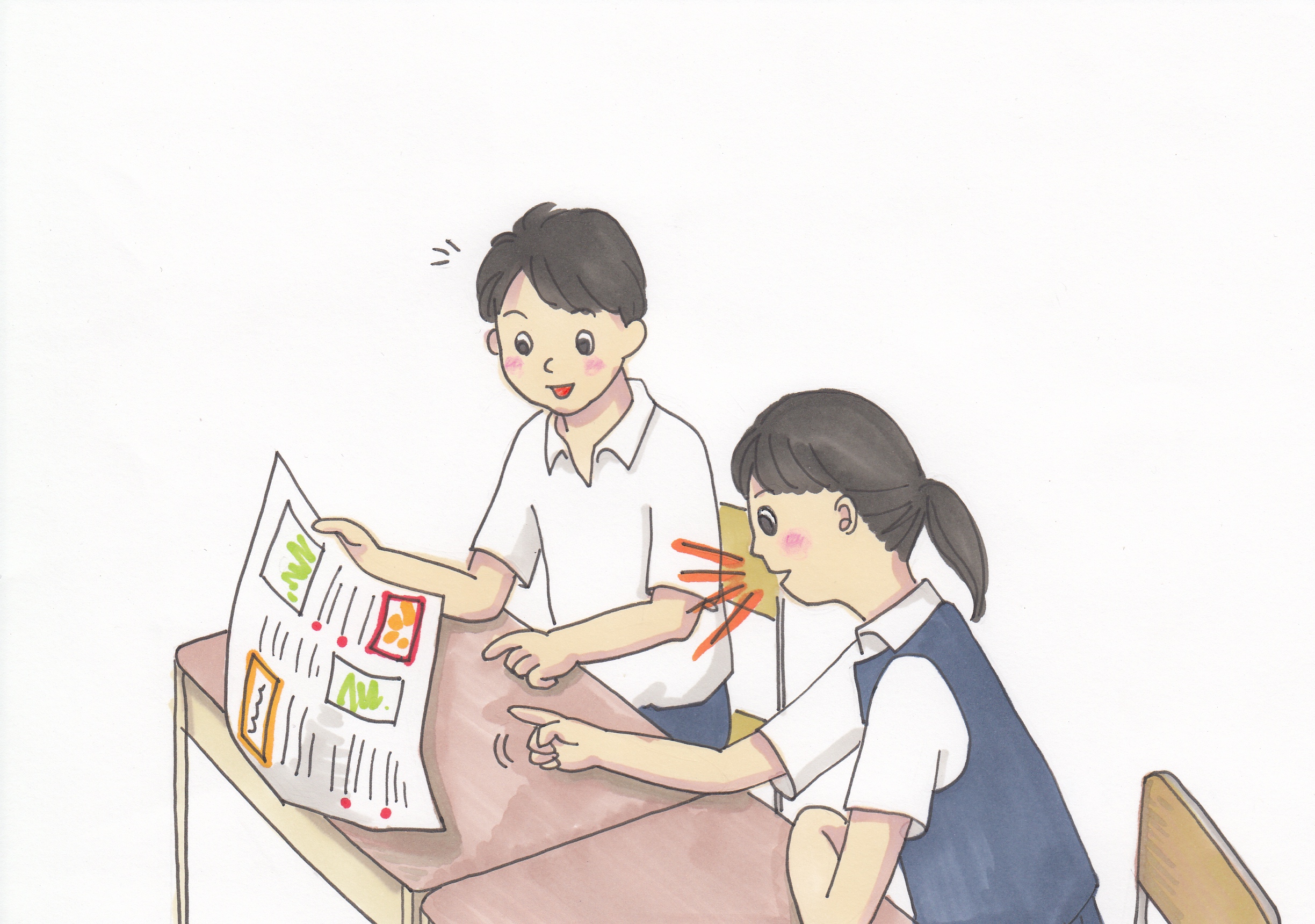 改善（ねり上げ）をする
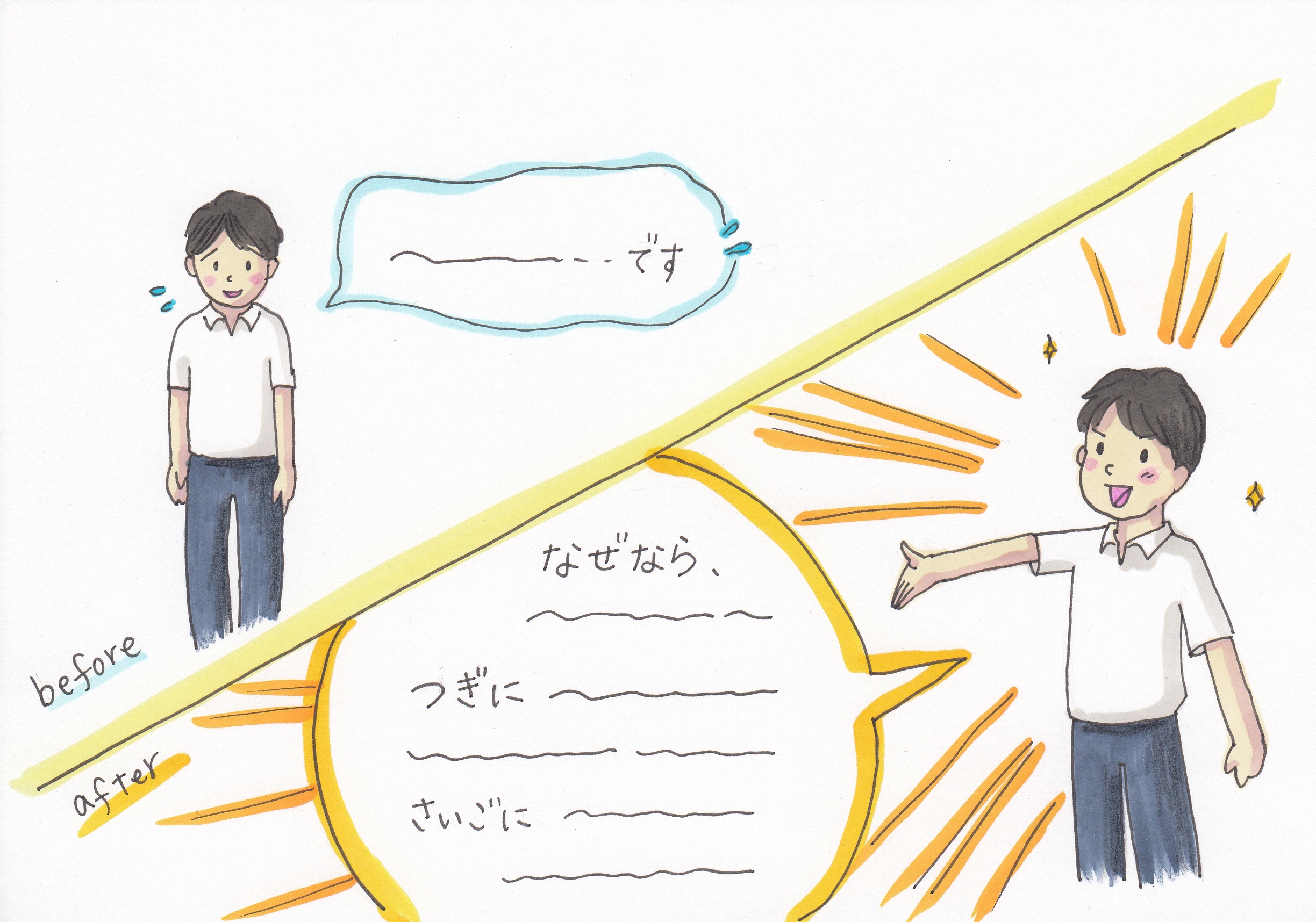 タブレットでふりかえりをする
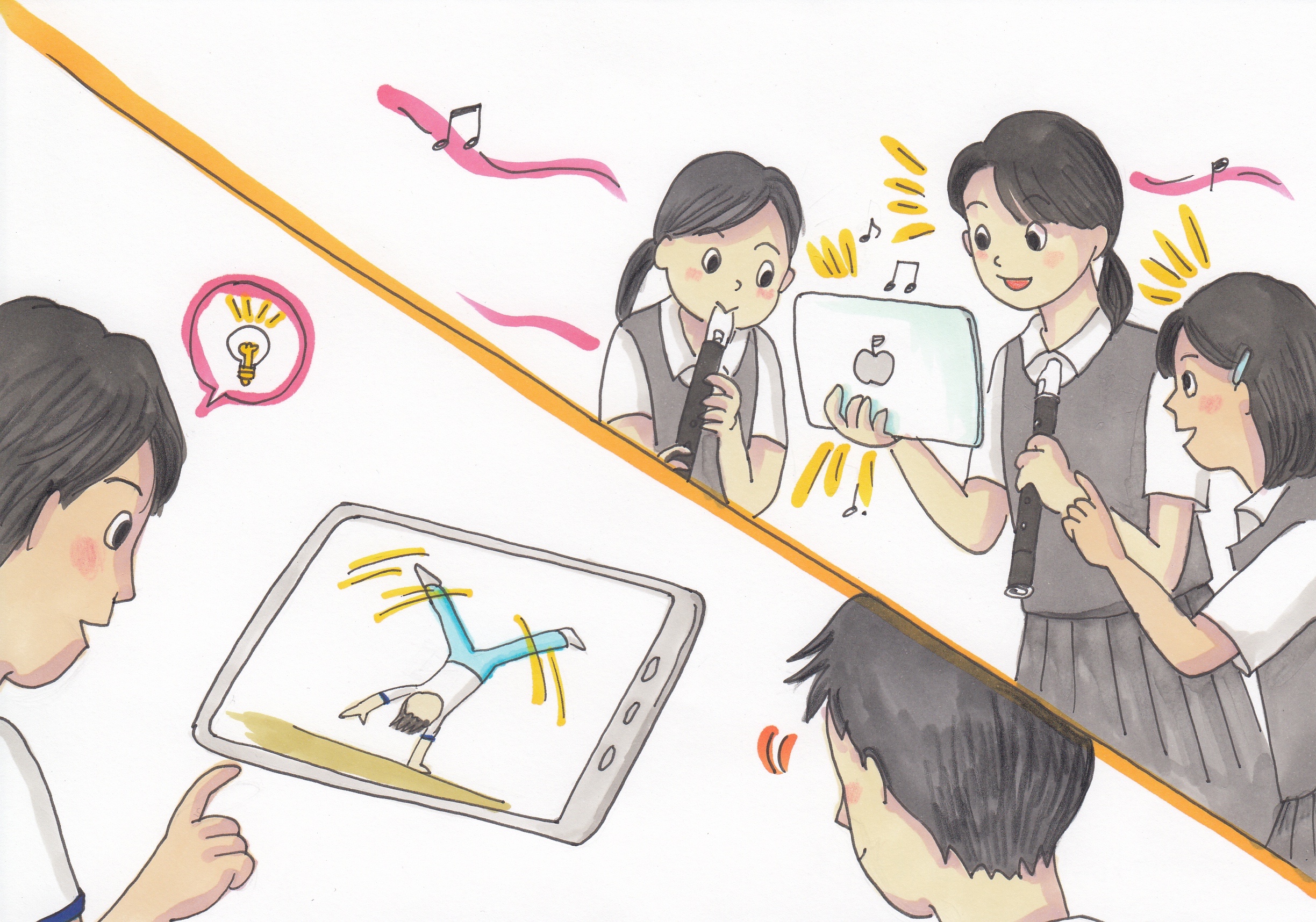 フォルダーに資料を整理する
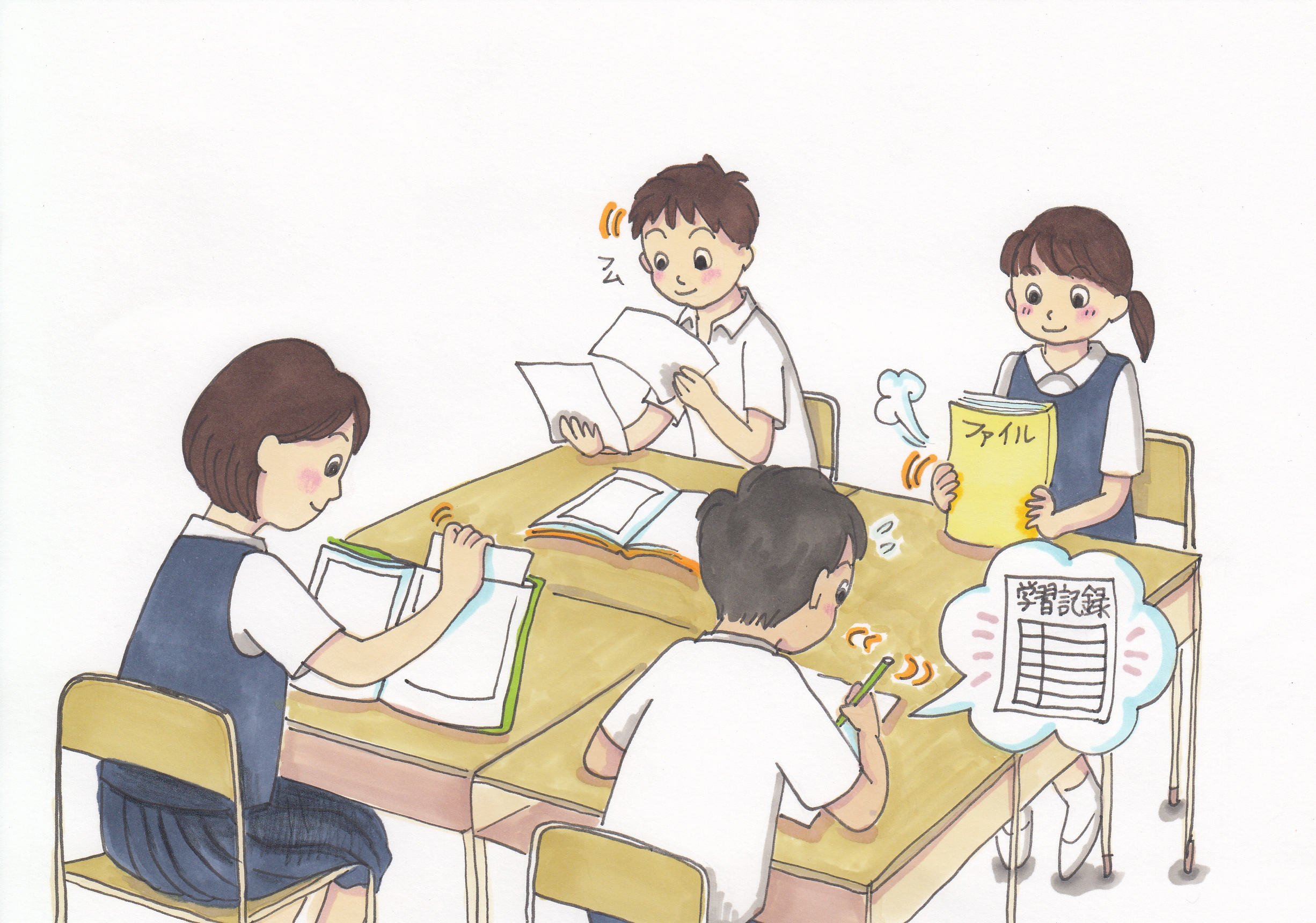 プレゼンテーションをする
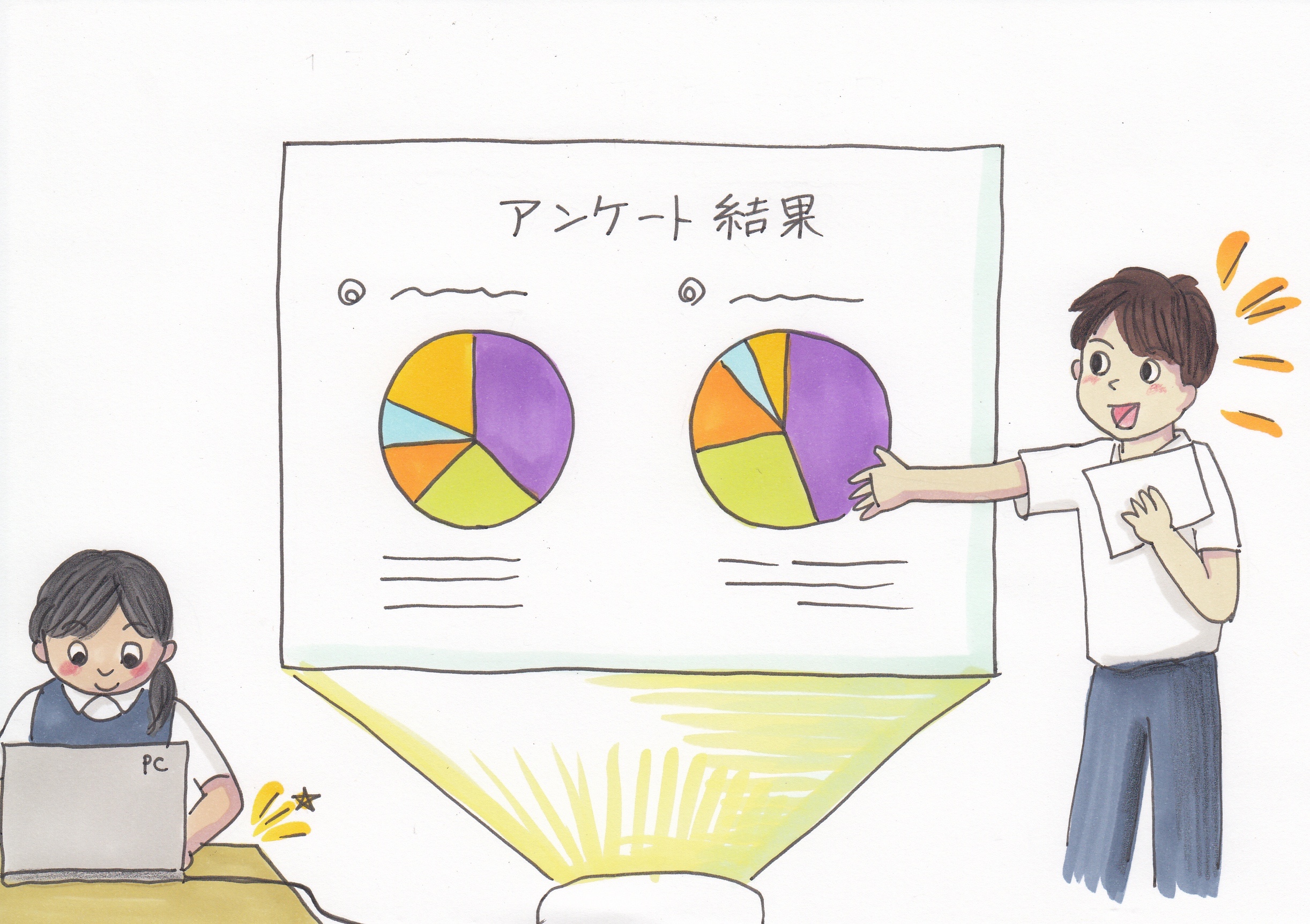 資料を写して説明する
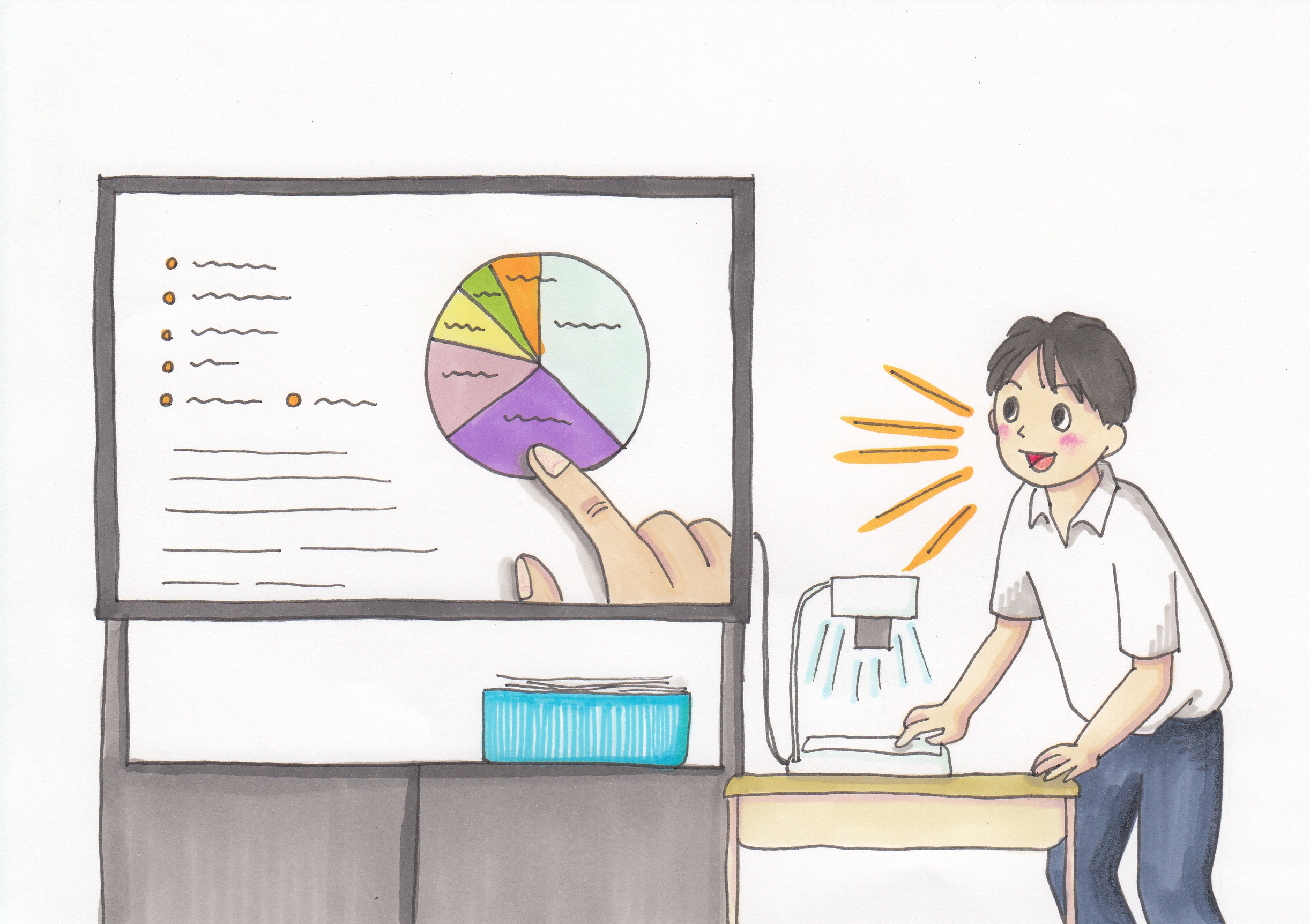 グループの友だちに発表する
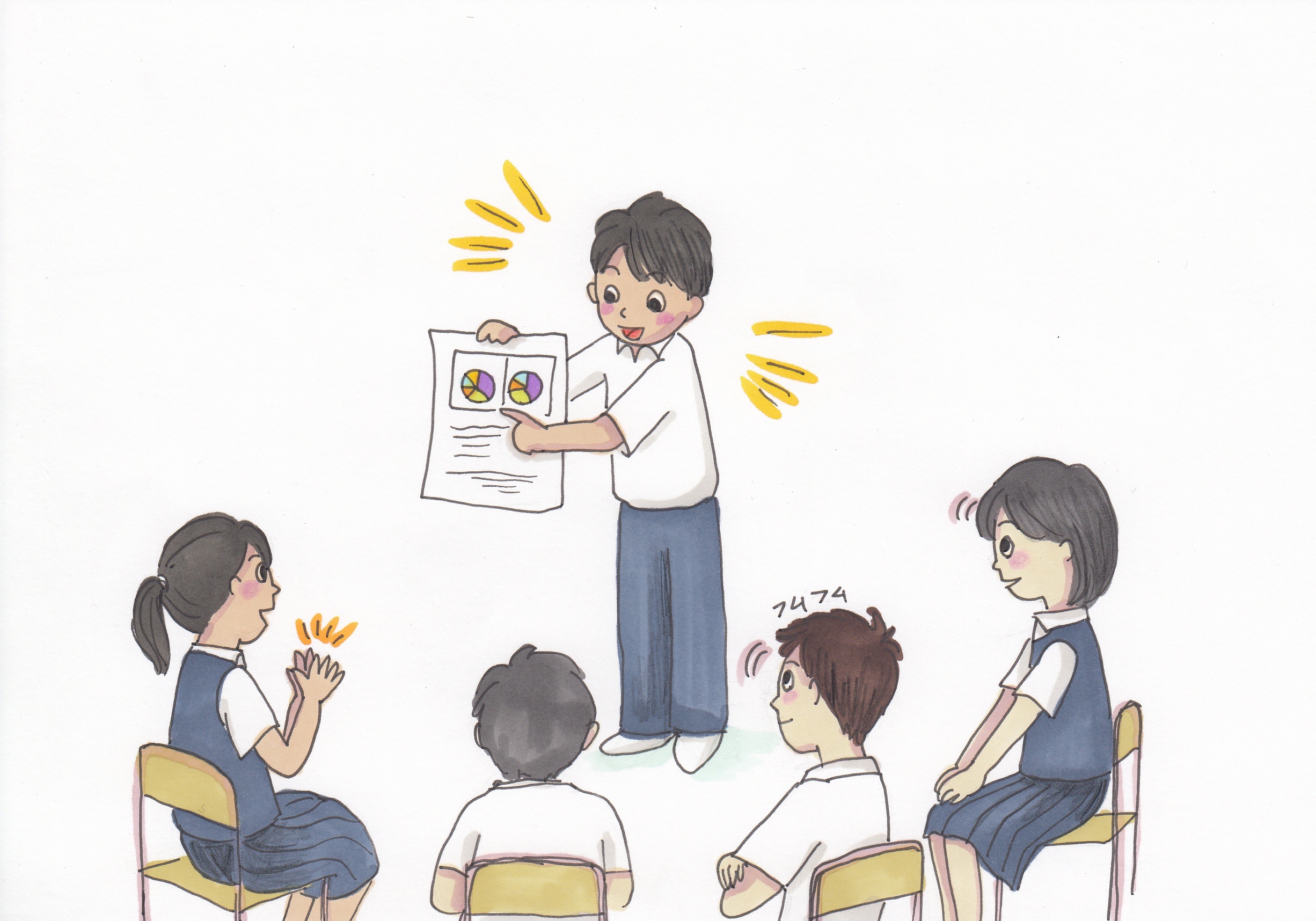 クラス全体に発表する
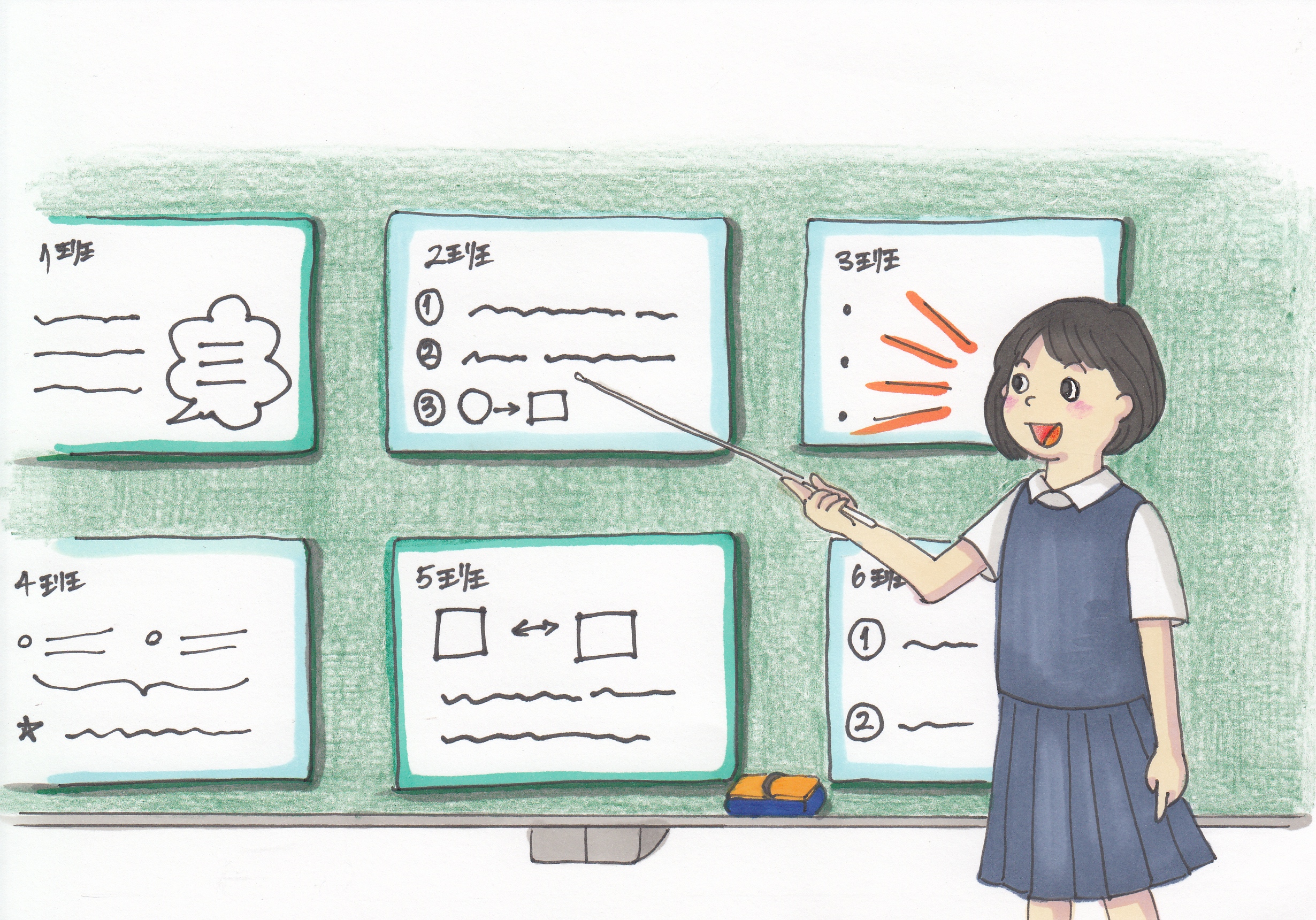 レーダーチャートを見て話し合う
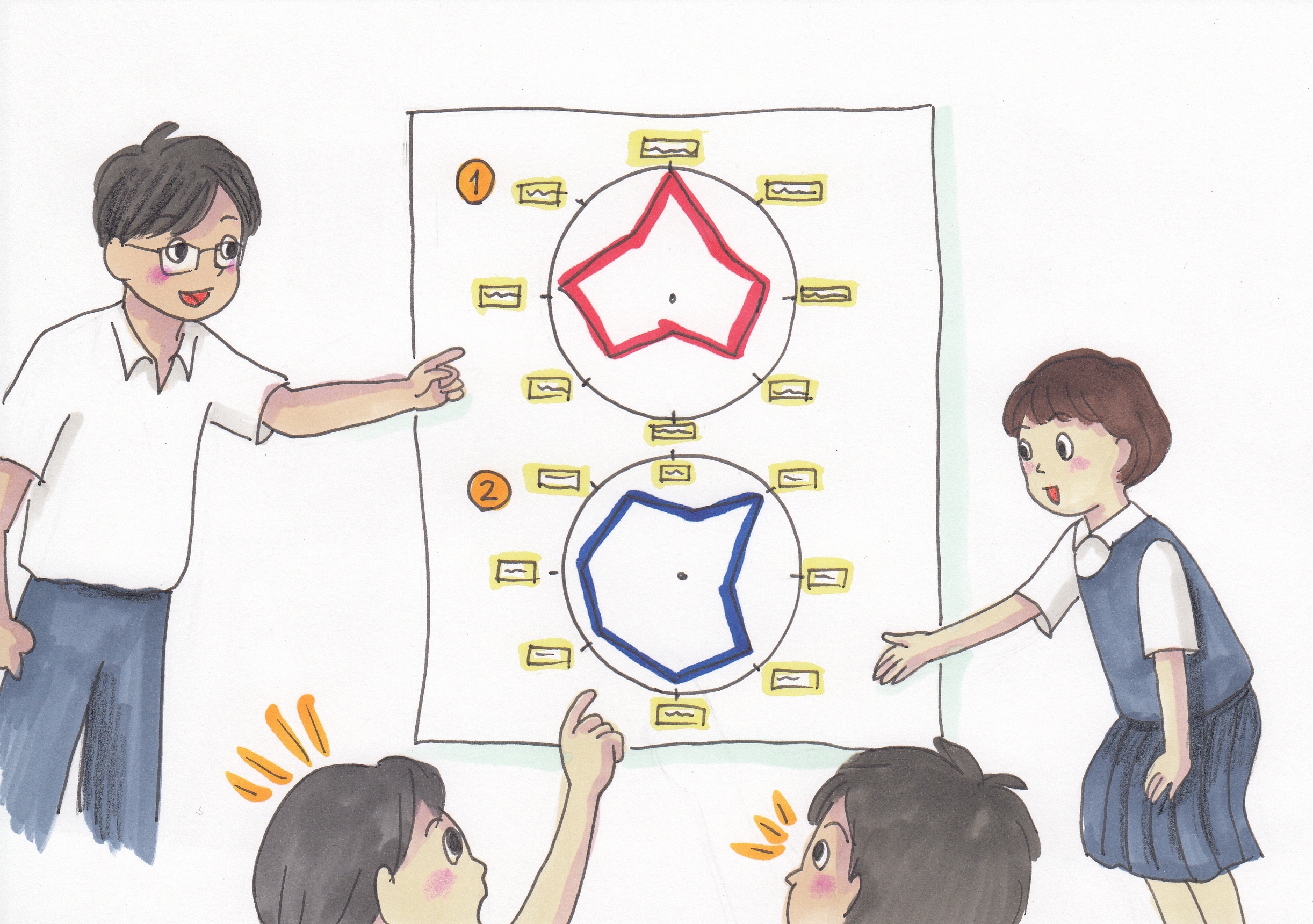 ルーブリックで評価する
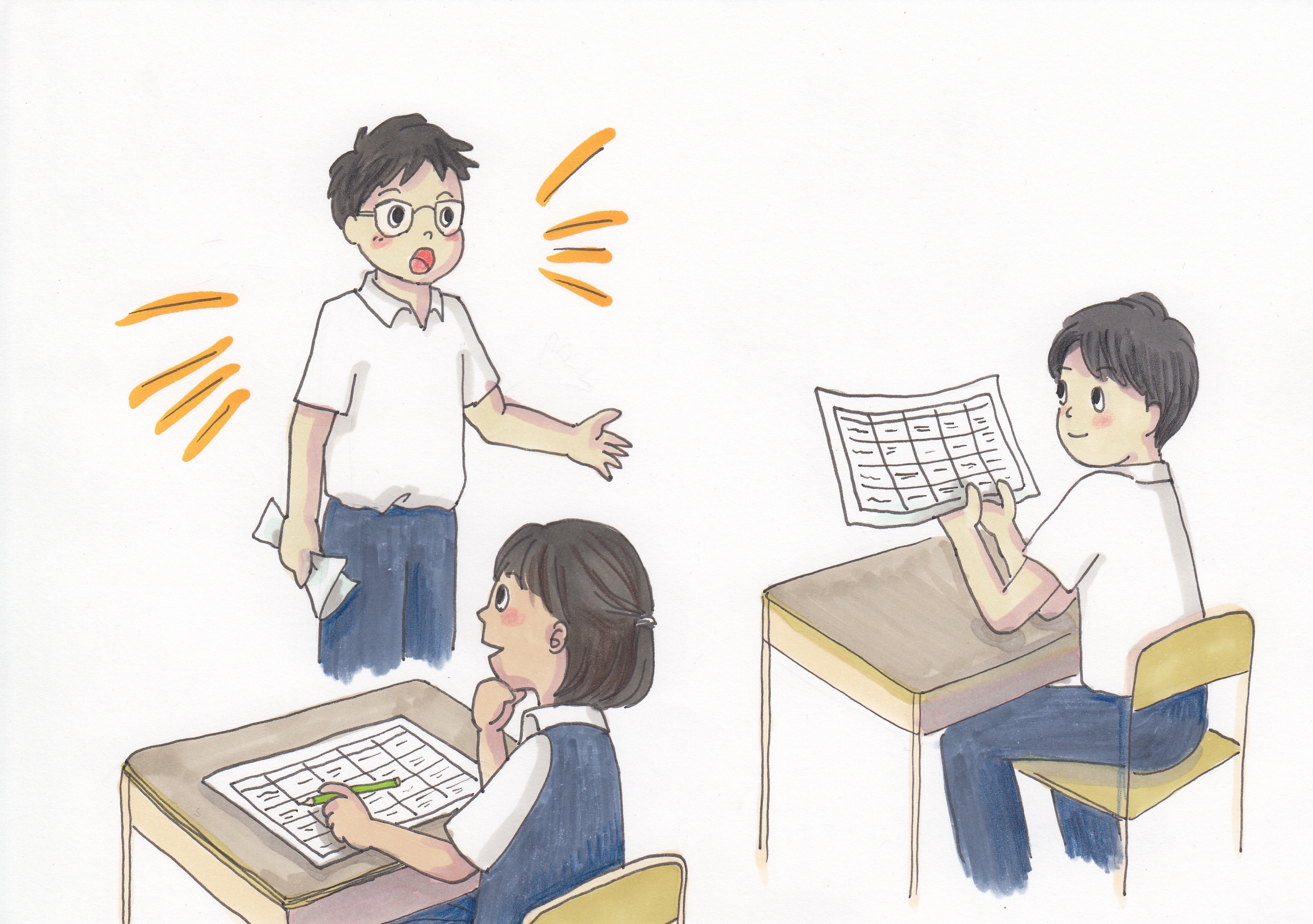 考察（わかったこと）を書く
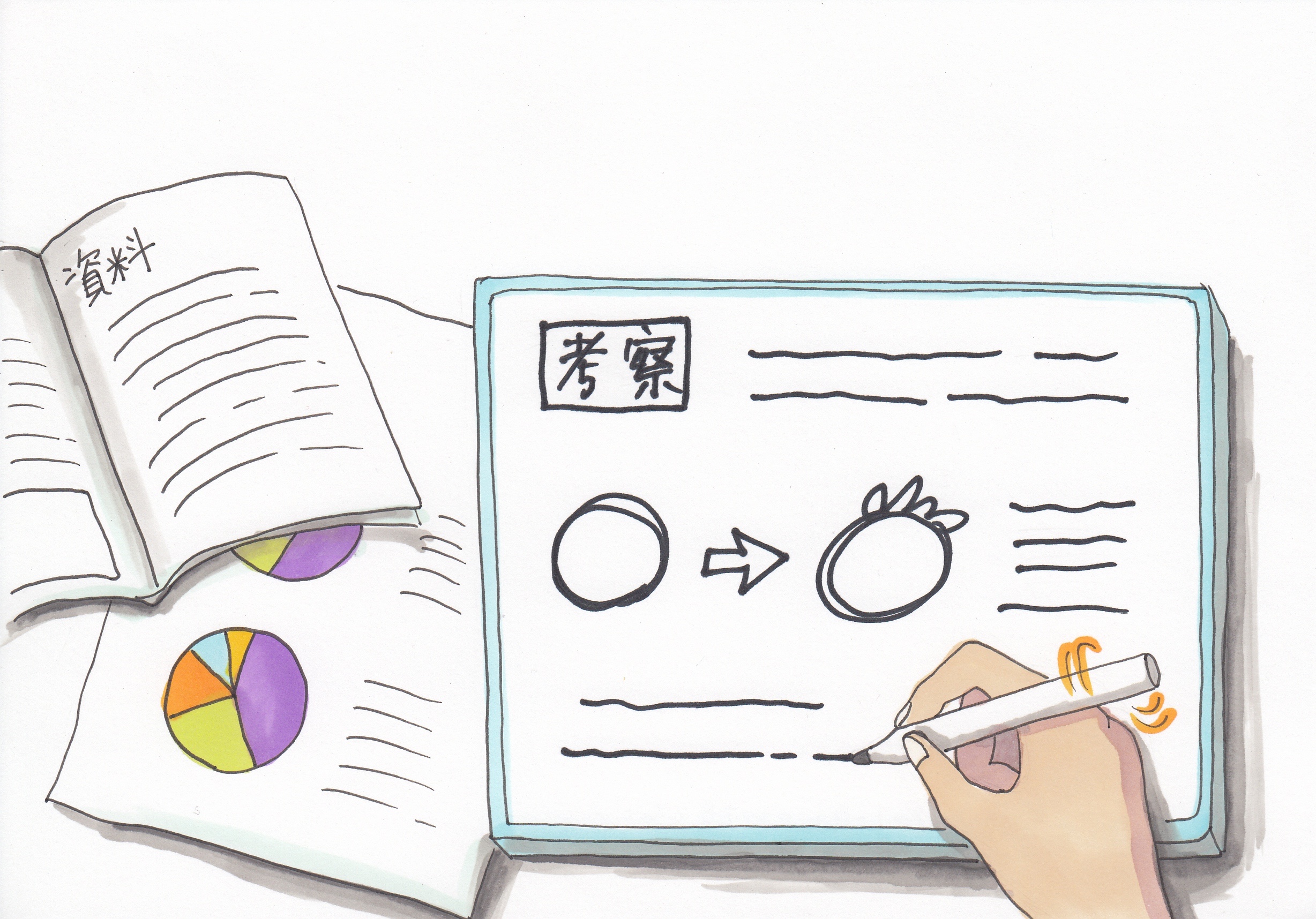 レポートを書く
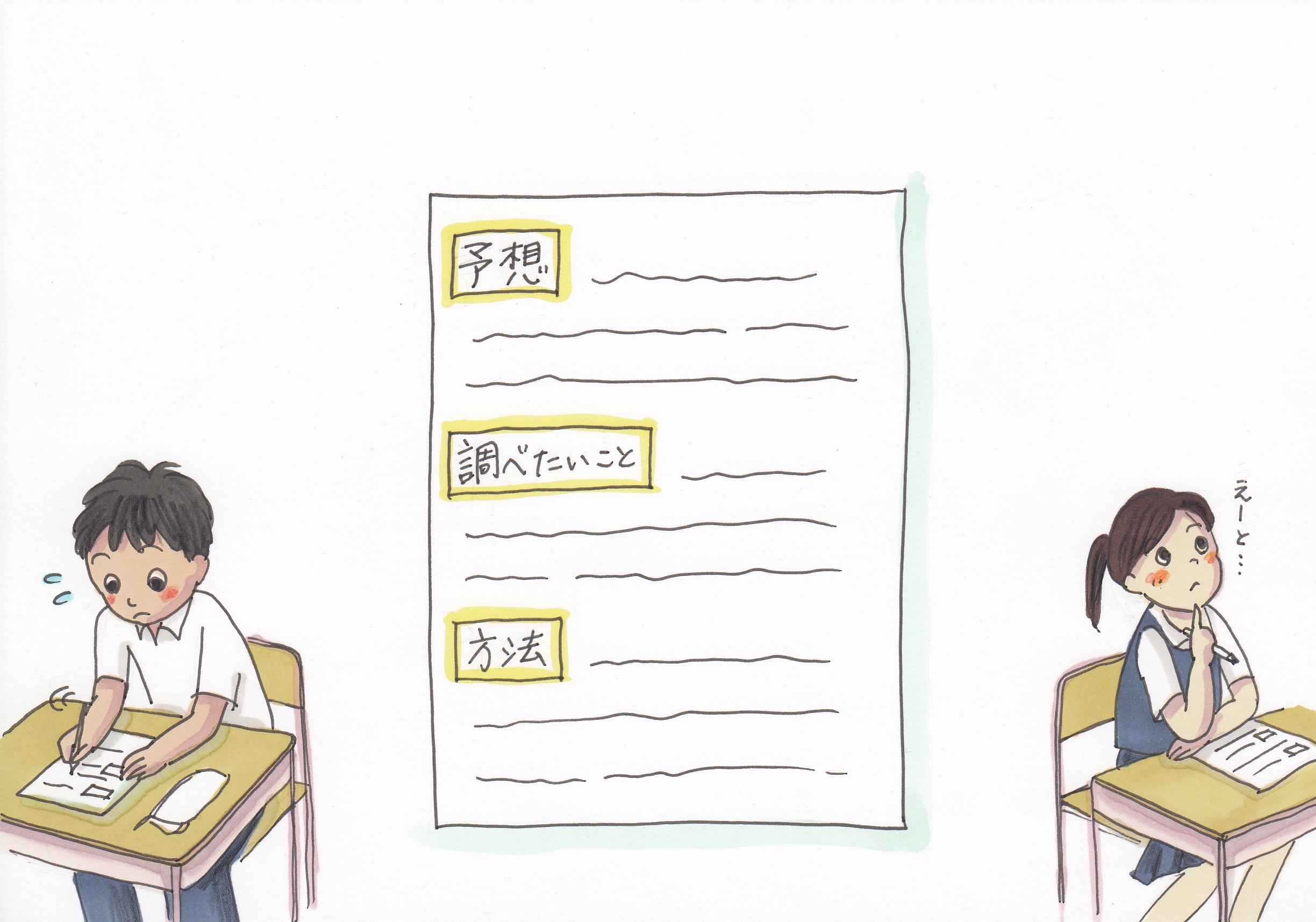 学習のまとめやふりかえりをする
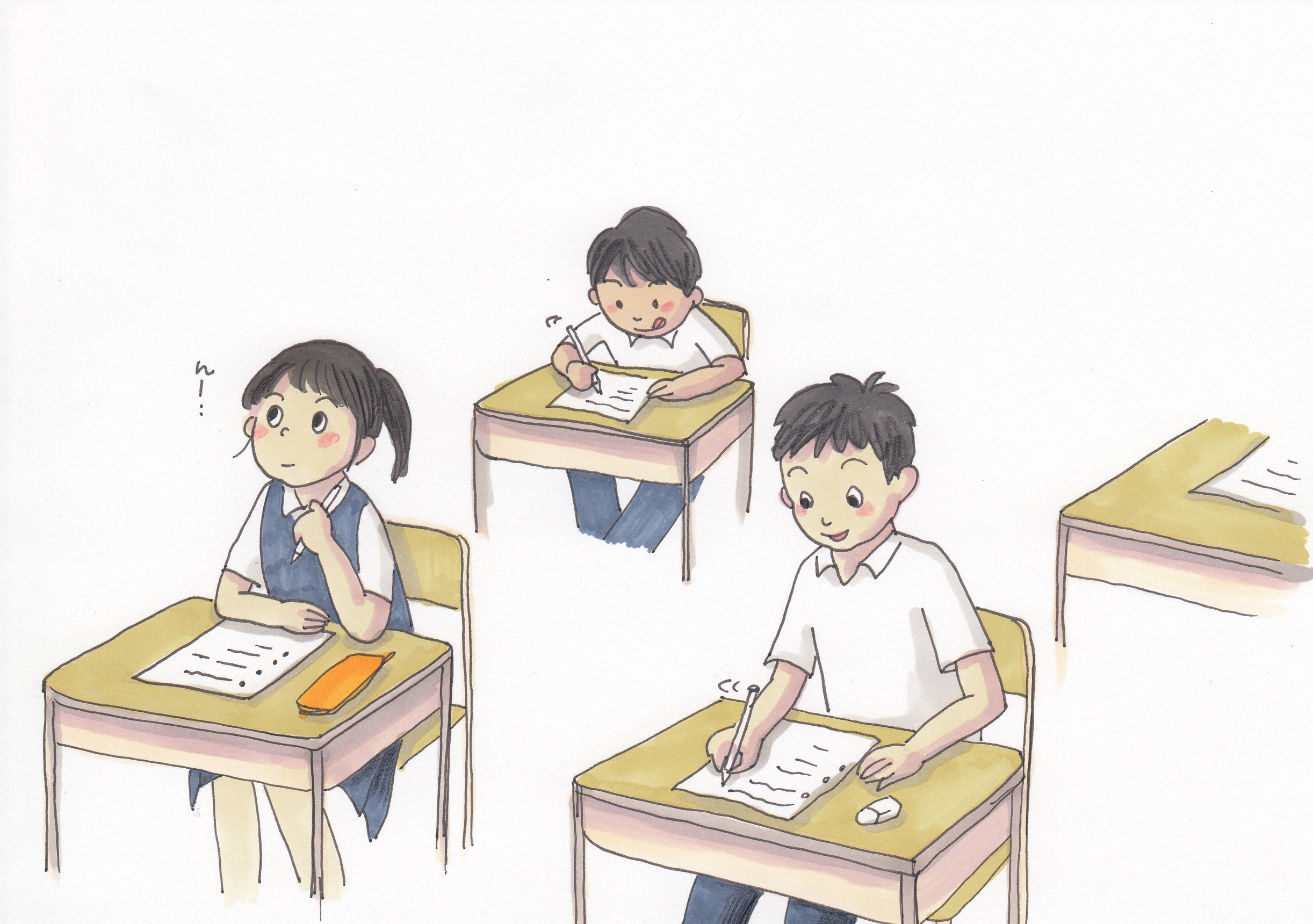 自己評価シートを書く
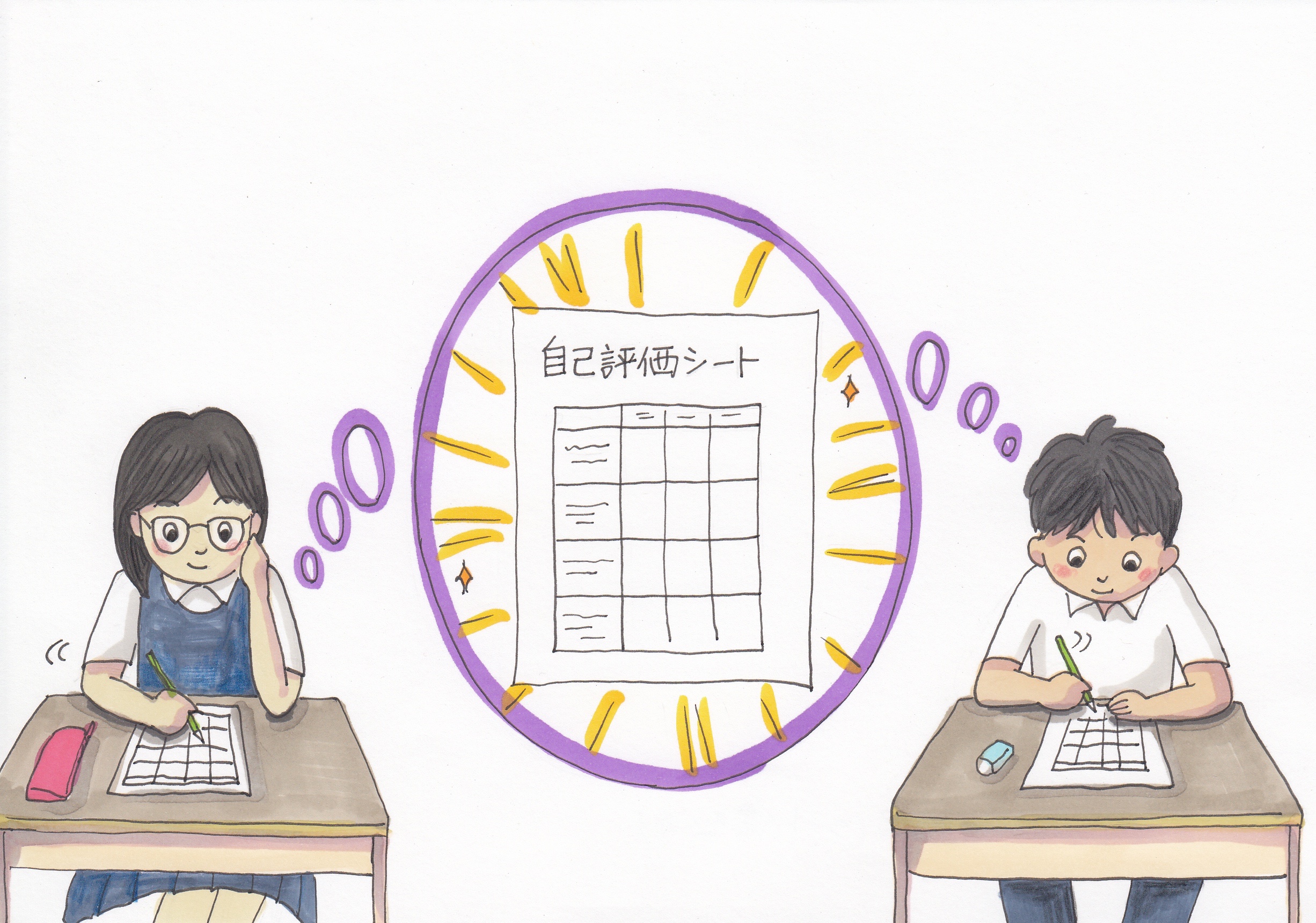 自分成長シートを書く
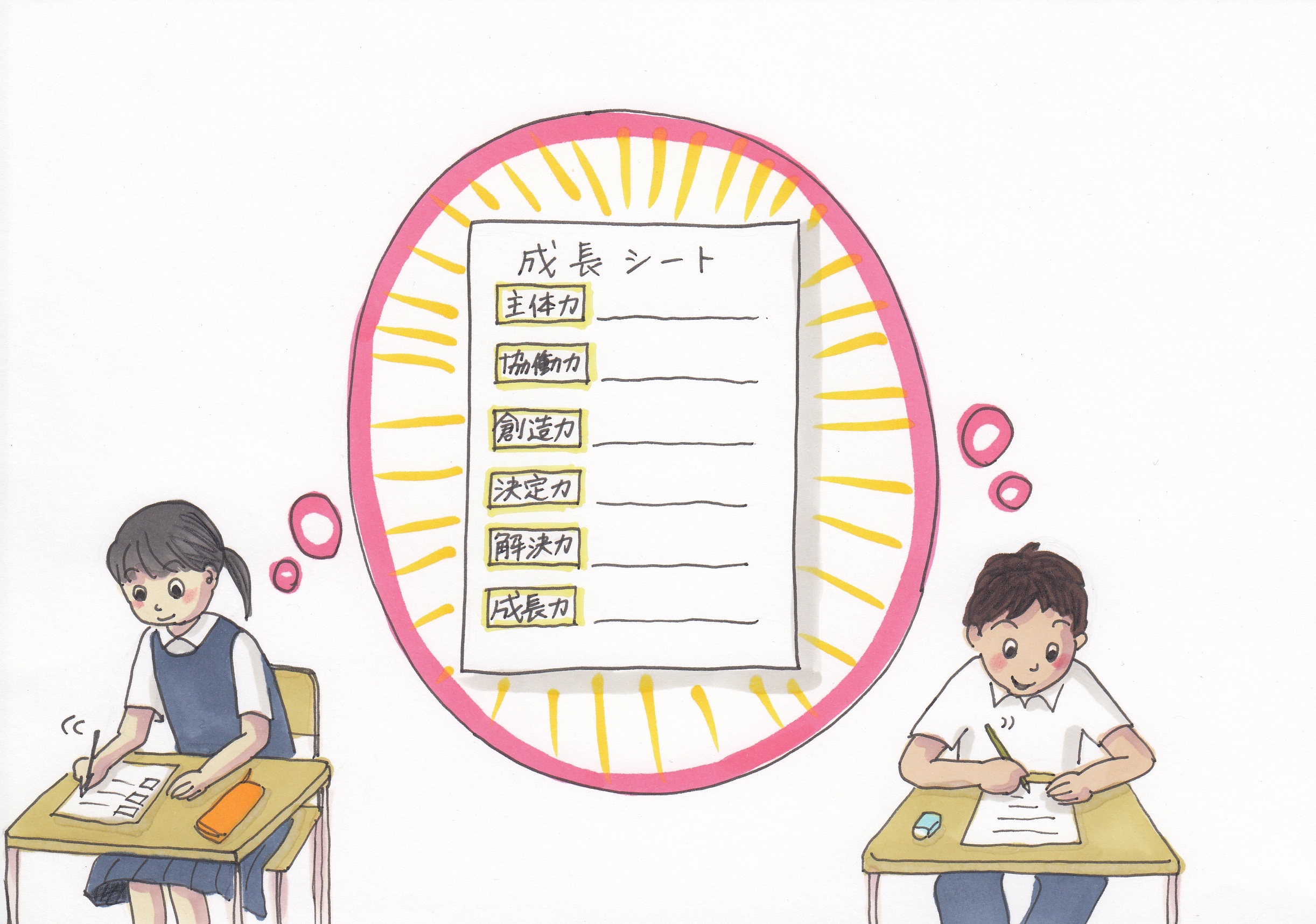 新たな疑問や課題を出し合う
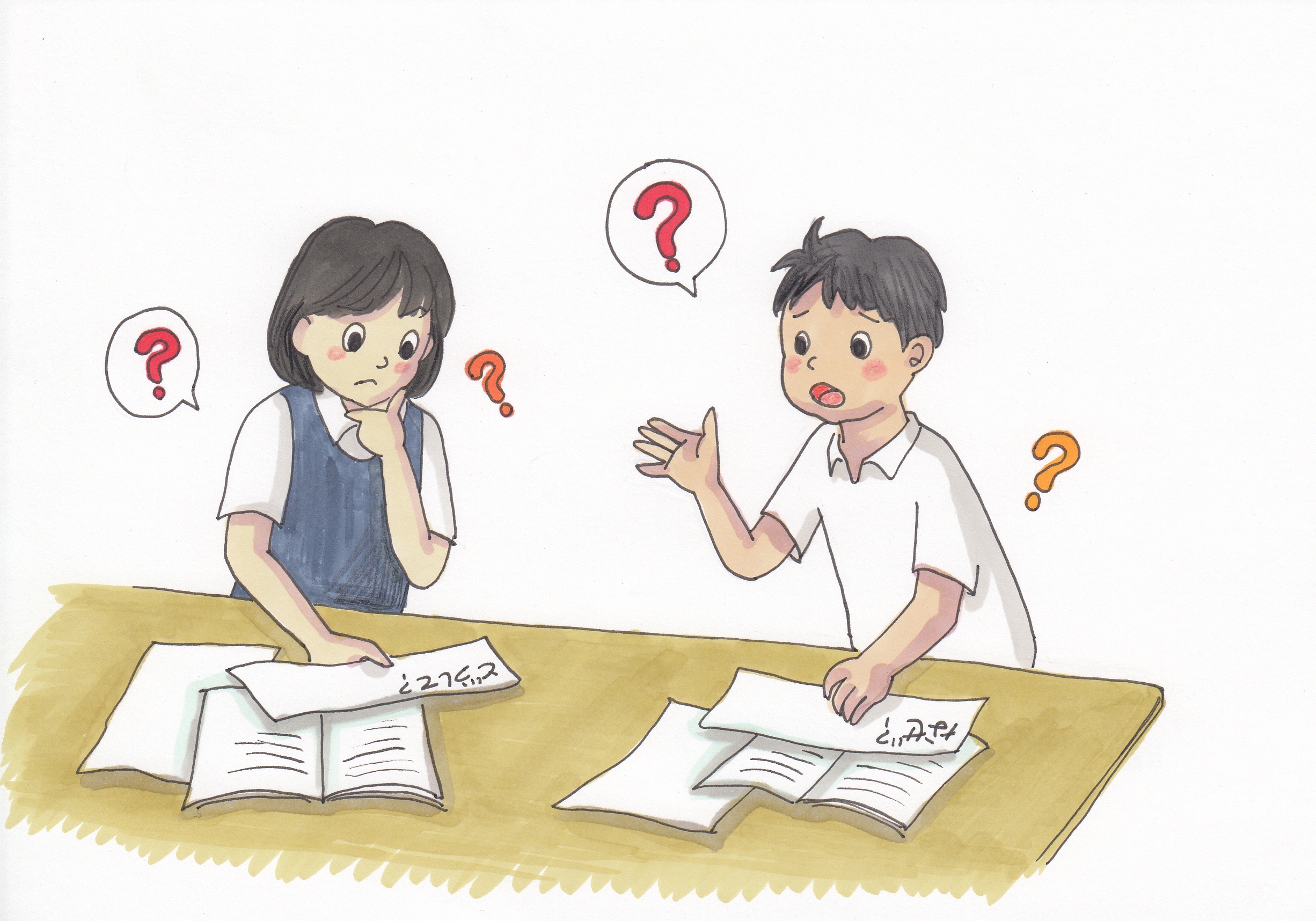